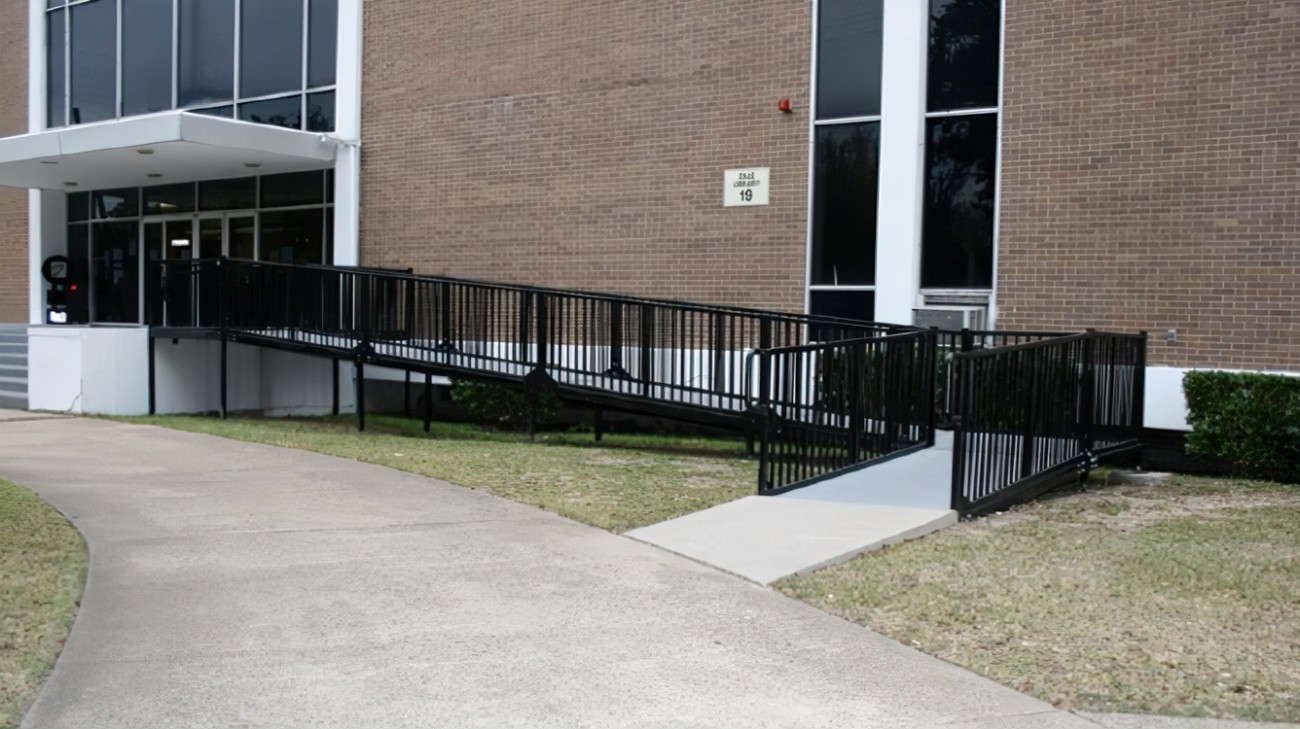 Webinar
Integrated Facility Assessments (IFA) and Accessibility Assessment (AA)
October 30th, 2024
About Roth IAMS
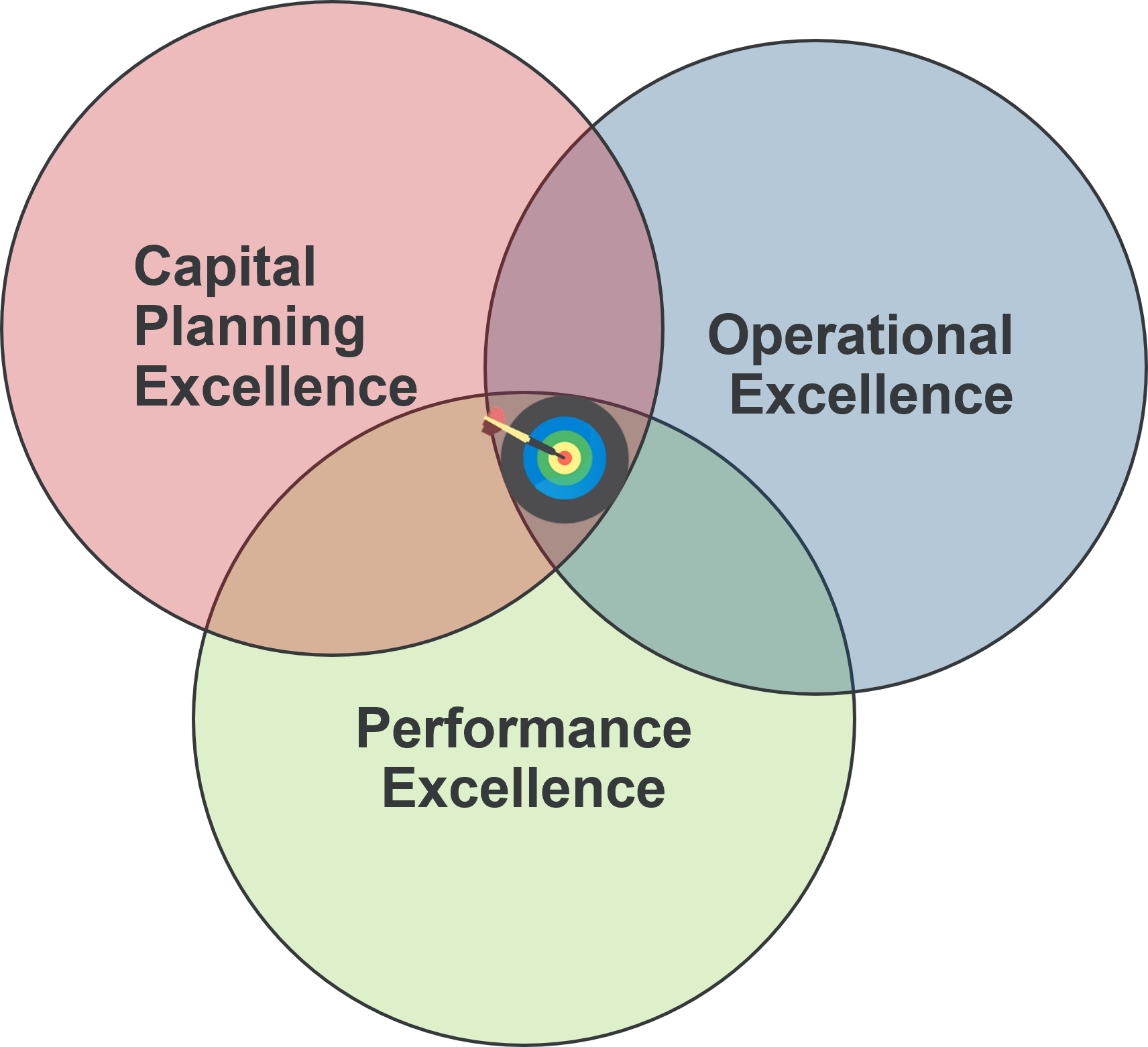 Roth IAMS is one of the largest firms in North America that focuses exclusively on existing infrastructure asset management. We have provided services across North America for public and private sector clients since 2014.Our vision is to solve the world’s deferred capital renewal and maintenance (DCRM) backlog crisis.
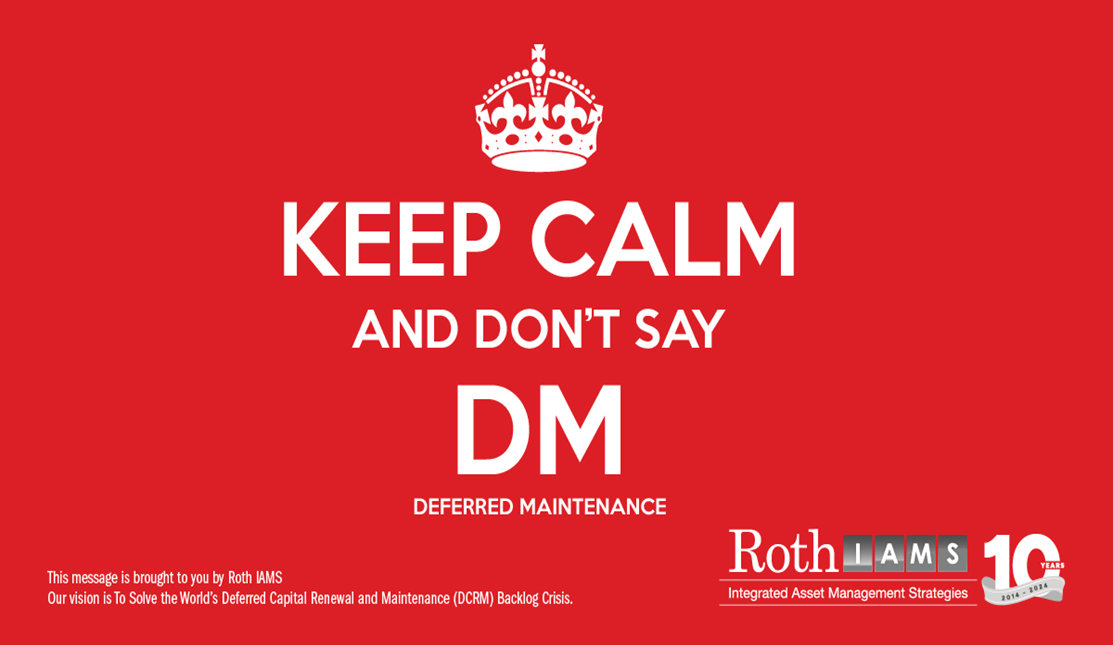 Today’s Speaker
Andrew Chow, P.Eng., M.Eng., CPI, RHFAC ProfessionalPractice Leader - Accessibility, Senior Facility Assessor, Technical Reviewer, Roth IAMS
13 years of building condition assessment experience
10 years accessibility audit experience
Responsible for creating methodology and approach for accessibility audits at Roth IAMS 
Rick Hansen Foundation Accessibility Certified
One of the primary assessors for IFAs
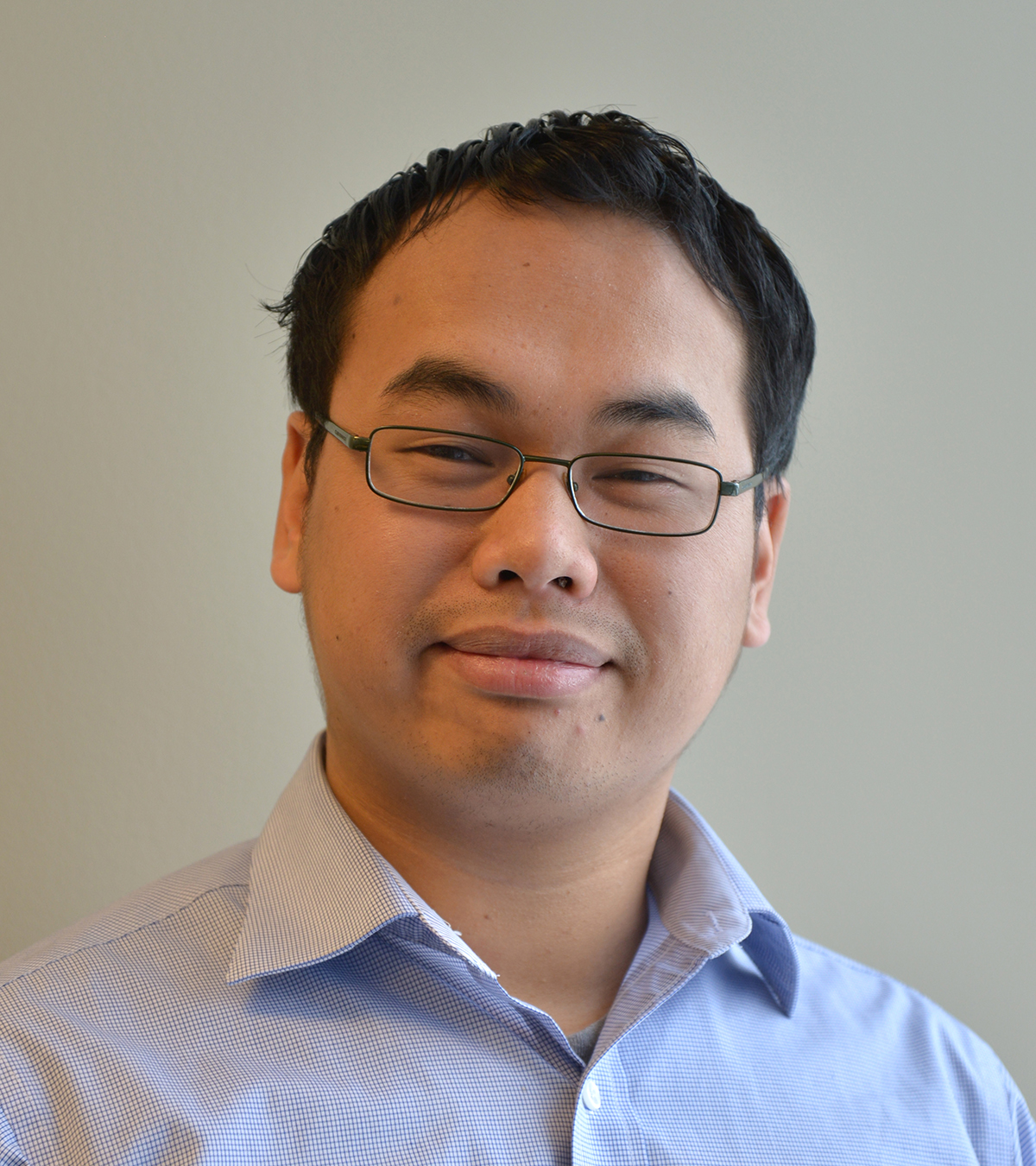 Agenda/Outline
What is an IFA?
Disciplines Involved
Financial Analysis	
Why an IFA?
“One-stop” Shop
Holistic View of Capital Needs
Integration of an Accessibility Assessment in an IFA
Comprehensive Accessibility Assessment
Integration with Capital Plan
Using an IFA to Build a Business Case
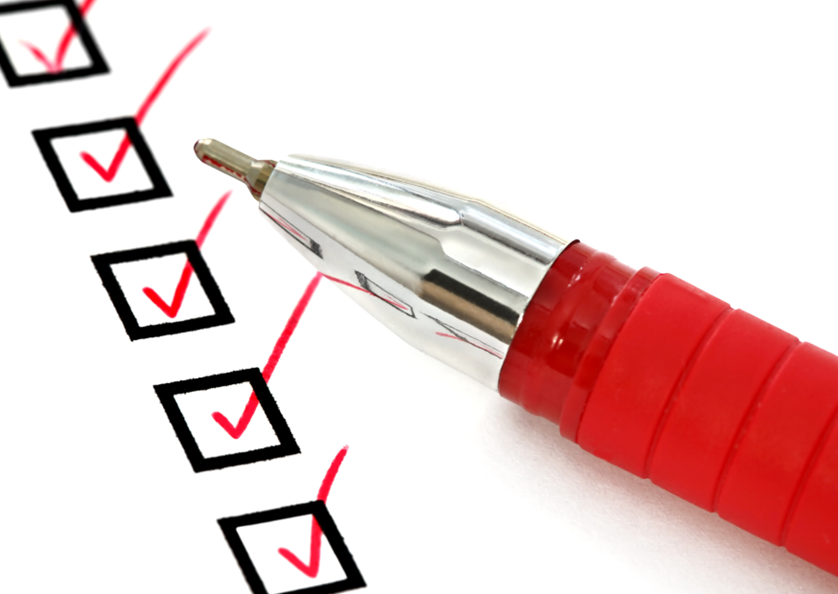 What is an IFA?
IFA
Integrated Facility Assessment

Combination of several assessments
Building Condition Assessment (BCAs)
Accessibility Audit
Energy Audit
Desktop Code Review
On-site Code Review Checklist
Space Requirement Analysis 
	(if applicable)
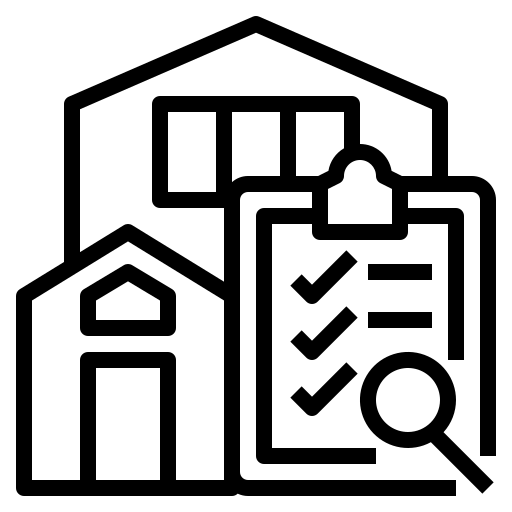 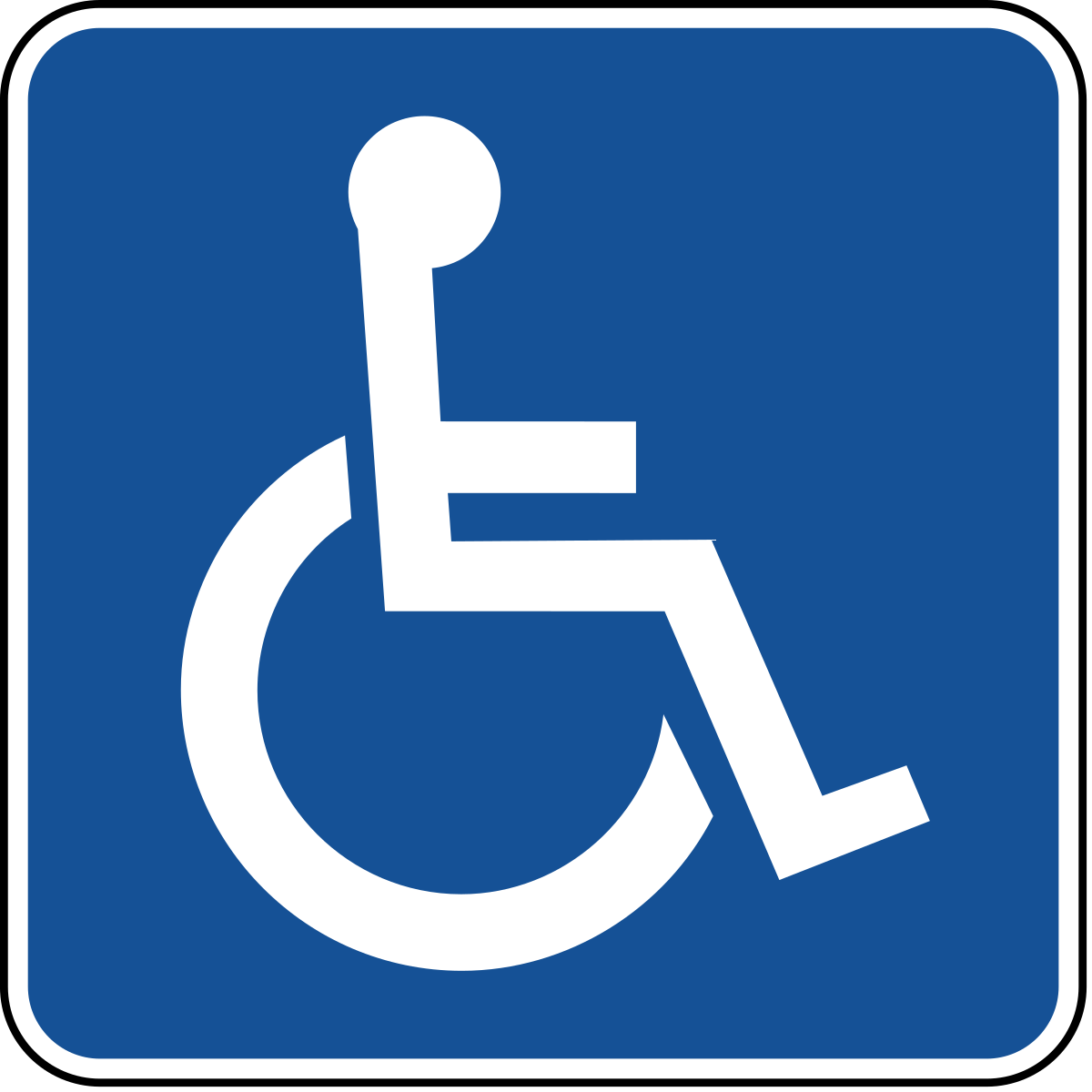 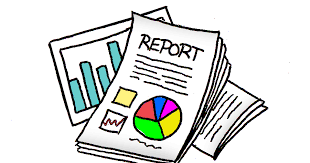 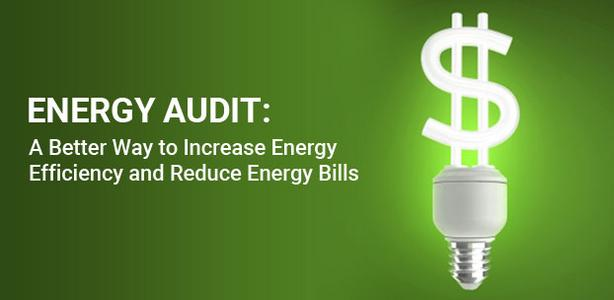 What is an IFA?
IFA’s contain:
Site Observations & Analysis
Recommendations for all disciplines
Financial Information
Capital needs
Existing needs to address building condition (repairs and capital renewal)
Improvement needs (accessibility/energy)
Future needs to address expansion
Facility Condition Index (FCI)
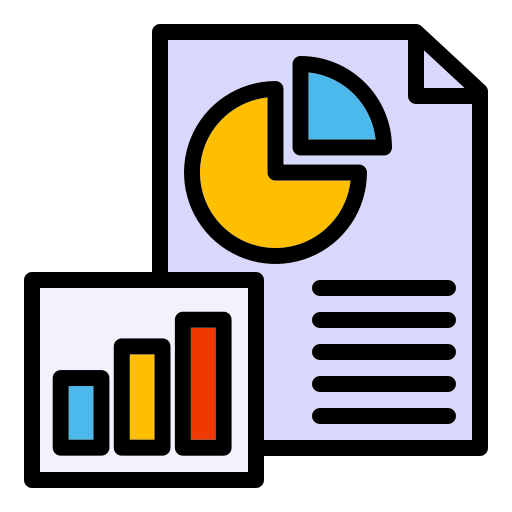 Facility condition index (FCI)
FCI is a benchmark used by industry to index the relative condition of a facility
Calculated as a ratio of: 
Sum of capital and maintenance renewal requirement costs over a set period of time 
Current Replacement Value (CRV) of the asset
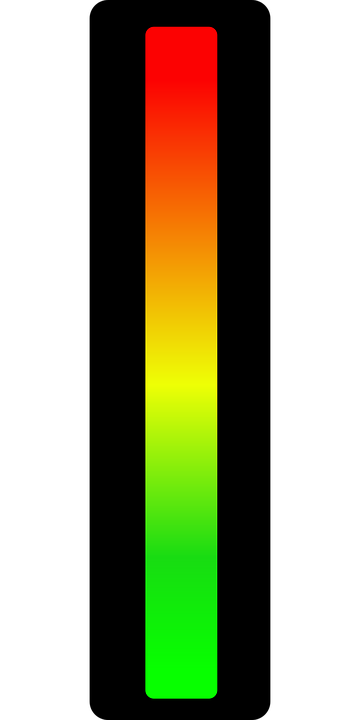 Facility Condition Index
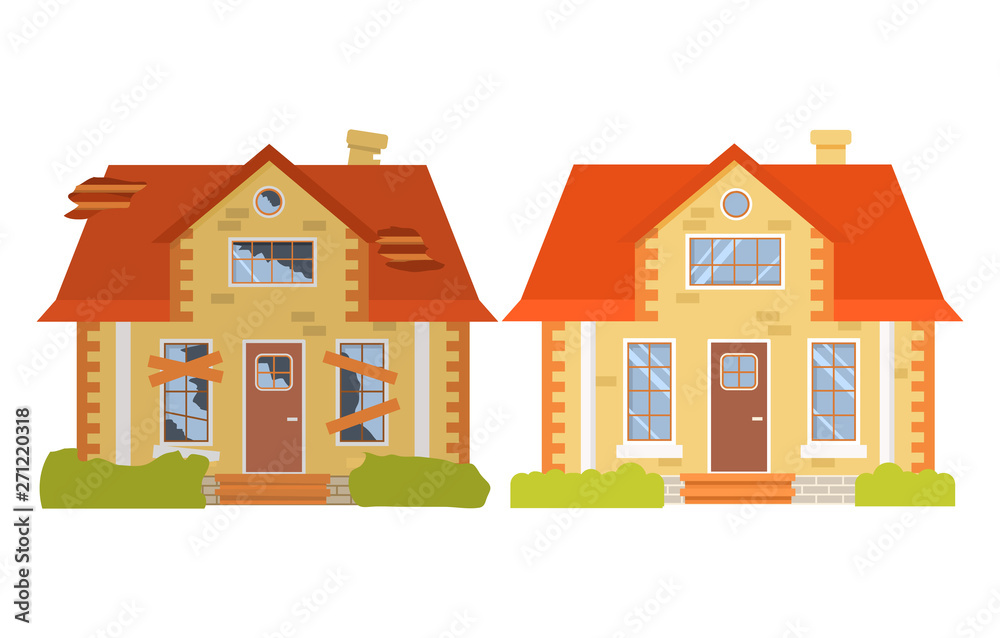 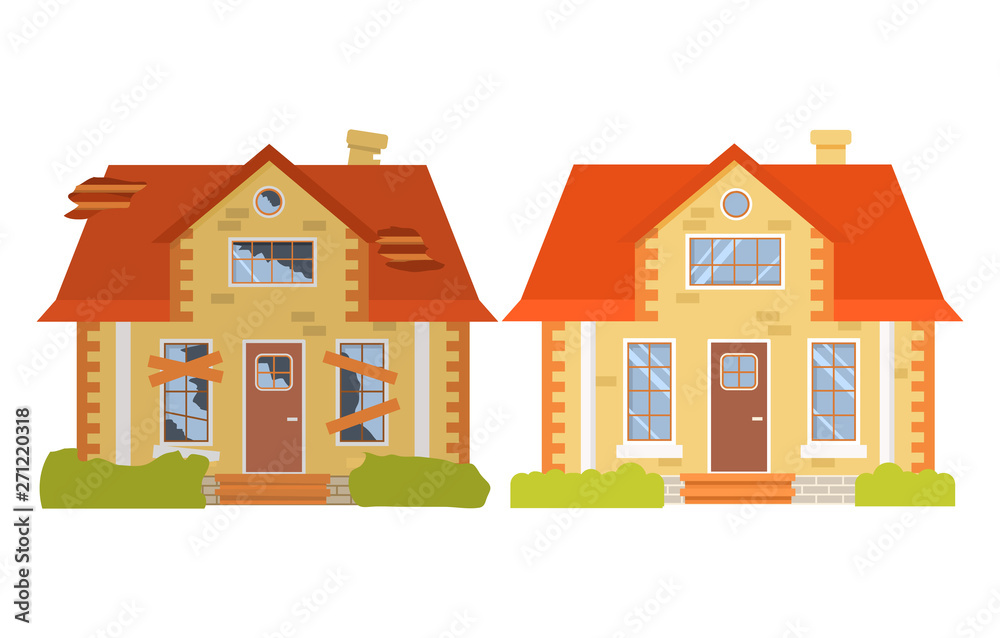 The higher the FCI, the poorer in condition
Financial Analysis
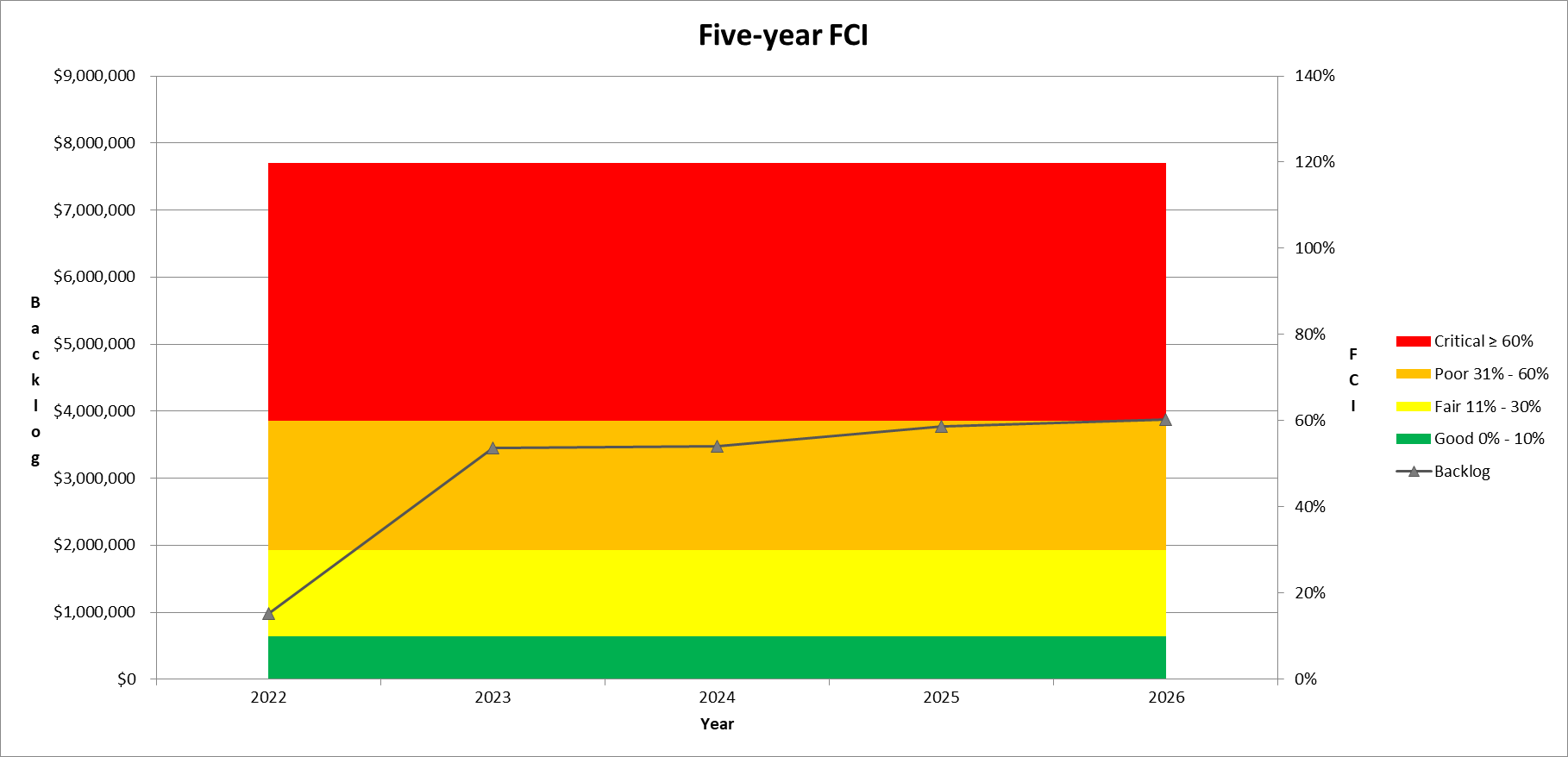 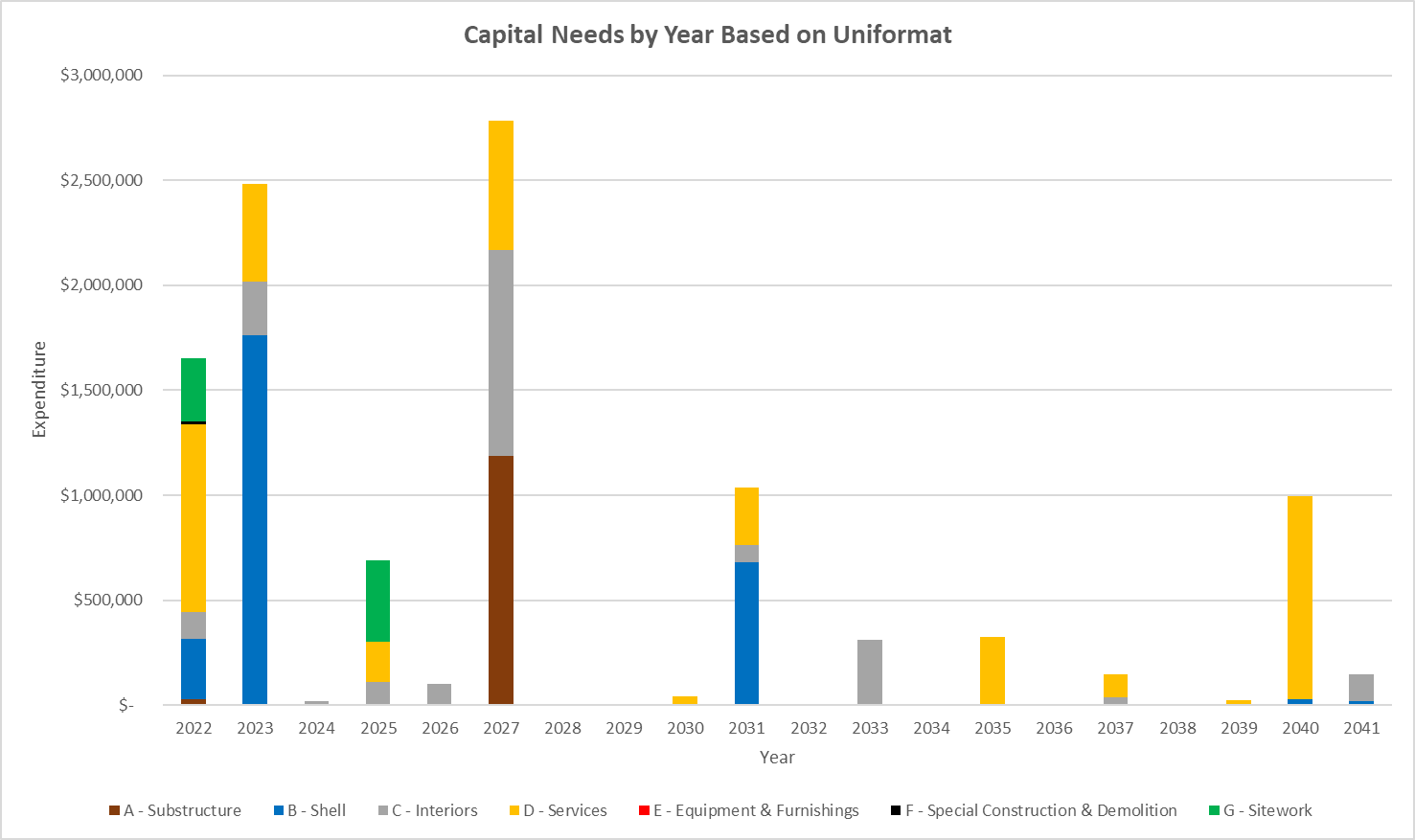 FCI’s and the total capital needs can facilitate business decisions such as:
Maintain current building
Construct new building
Sell current building
It’s time for A Poll question
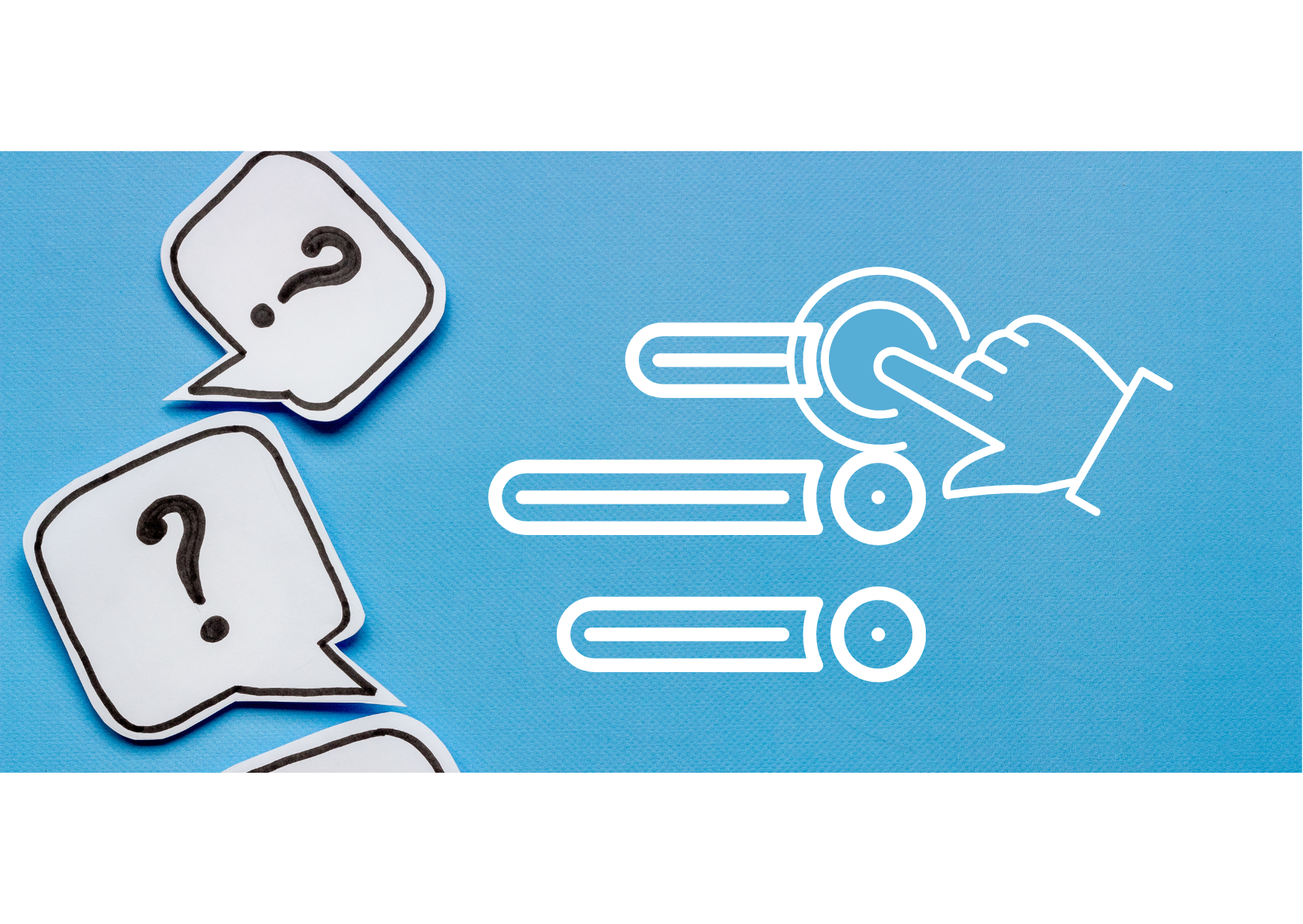 Why an IFA?
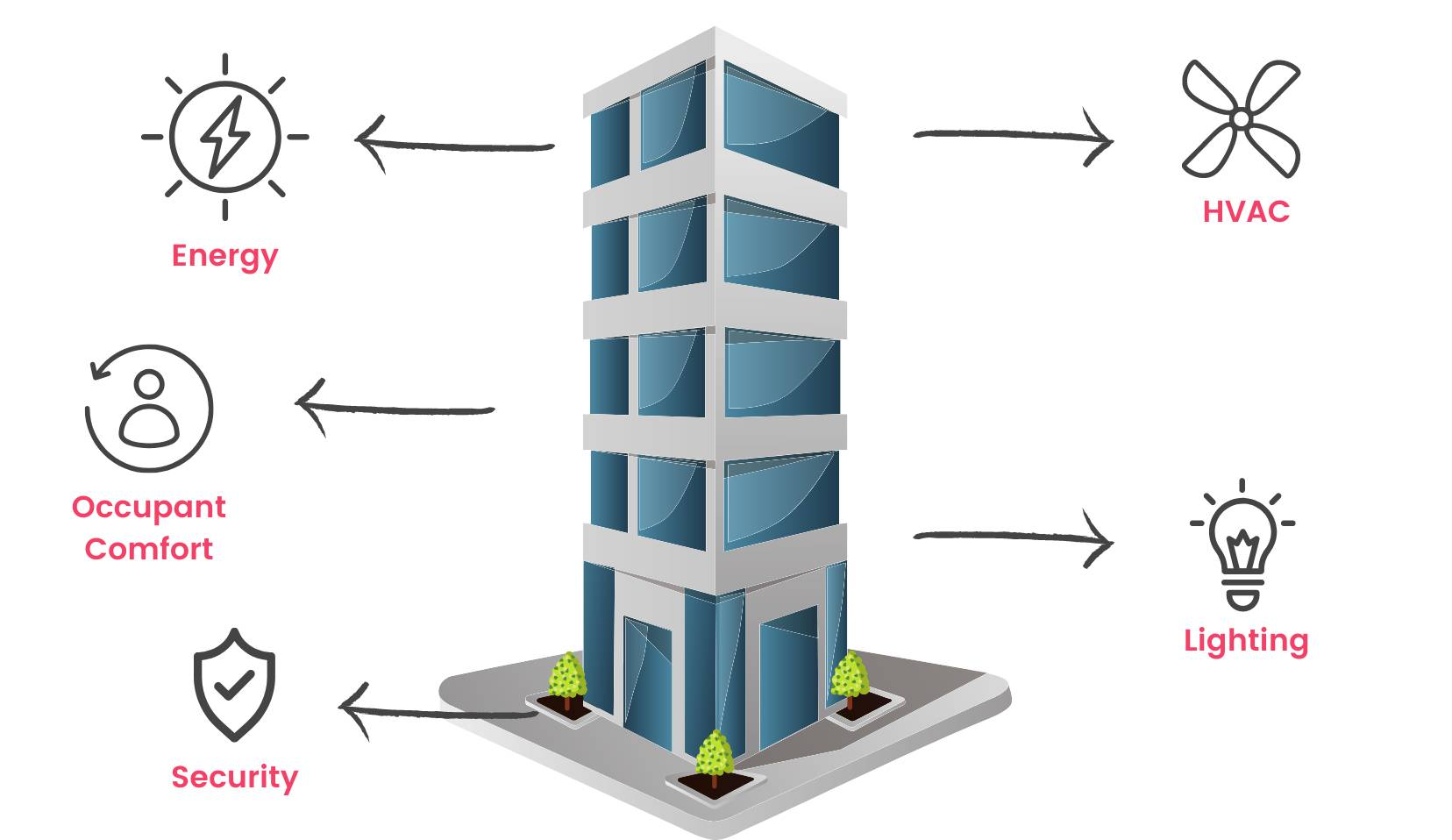 Buildings are complex
Capital needs are not only based on condition or one discipline
Other needs to consider:
Accessibility
Energy
Space requirements
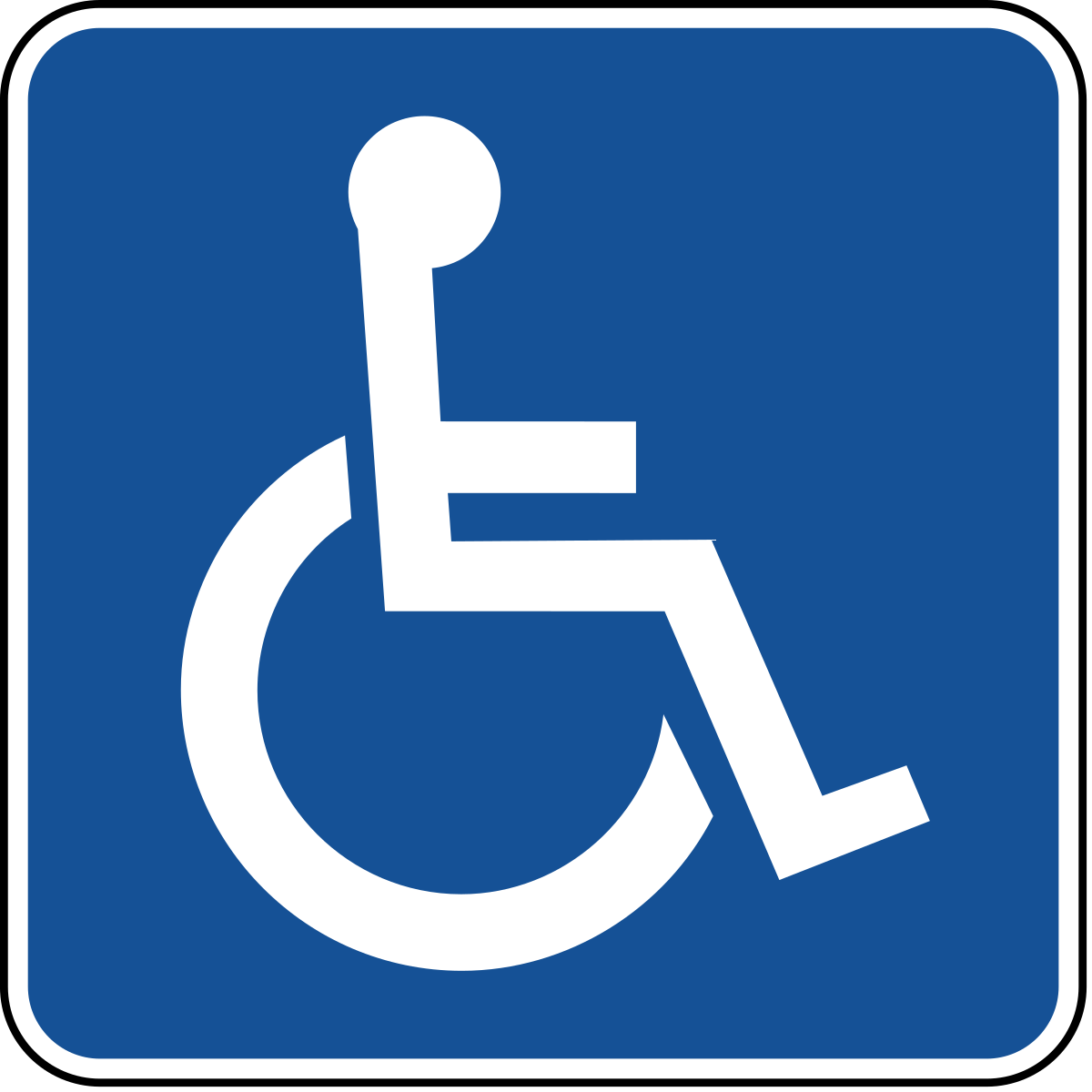 Why an IFA?
Why? Efficiency & Convenience
One-stop Shop
All services provided in a single assessment
Reduces the need to procure services from multiple consultants
Save on:
Time
On-site assessment condensed to a few days instead of weeks/months
Review one report instead of several separate reports
Money 
Reduced fees (travel disbursements)
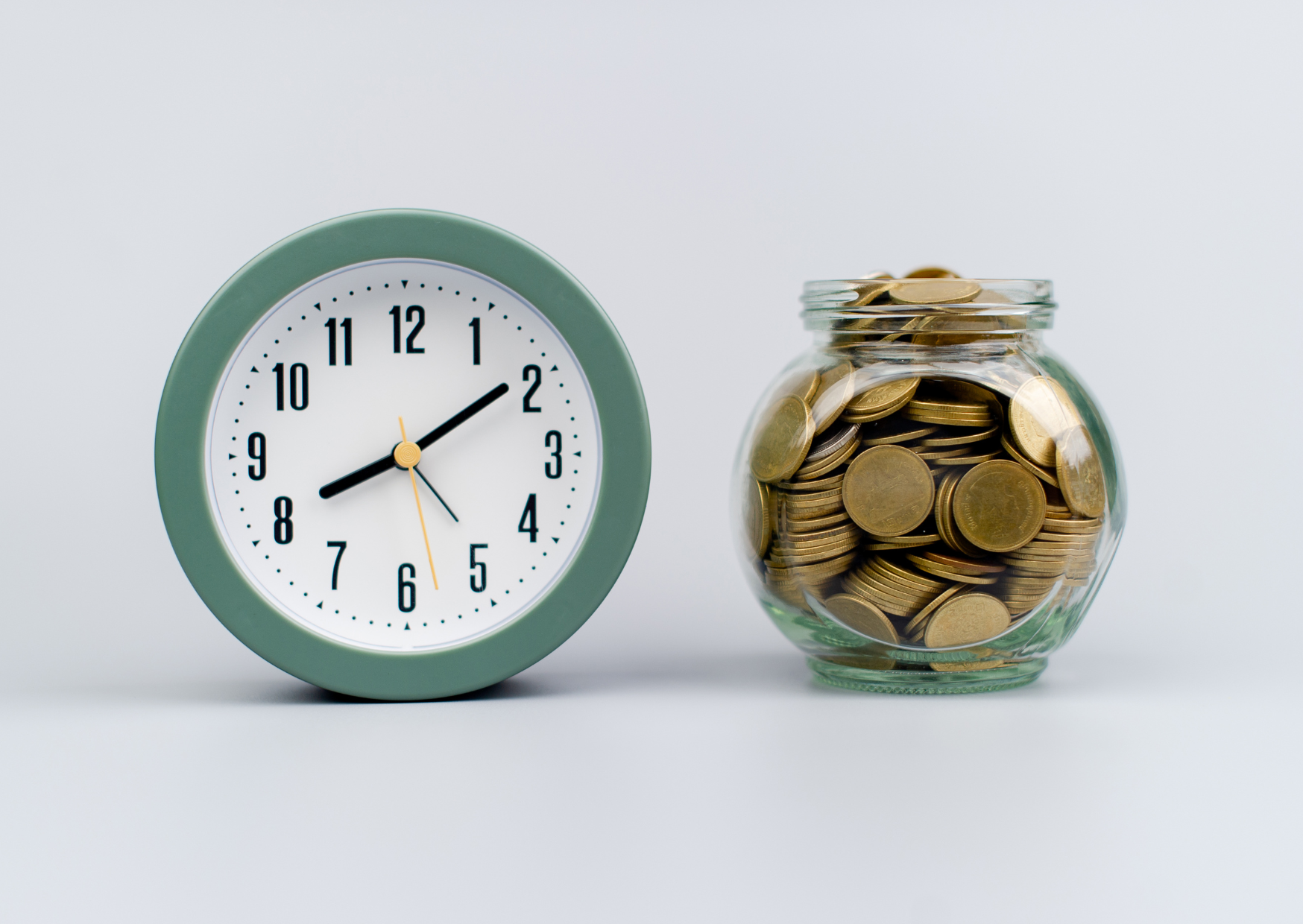 Why an IFA?
Why? Consistent (and defensible) data
Completing assessments by numerous consultants results in:
Inconsistent data (mainly costing)
Incomplete data
Dis-organized data 
(multiple reports stored in separate locations)
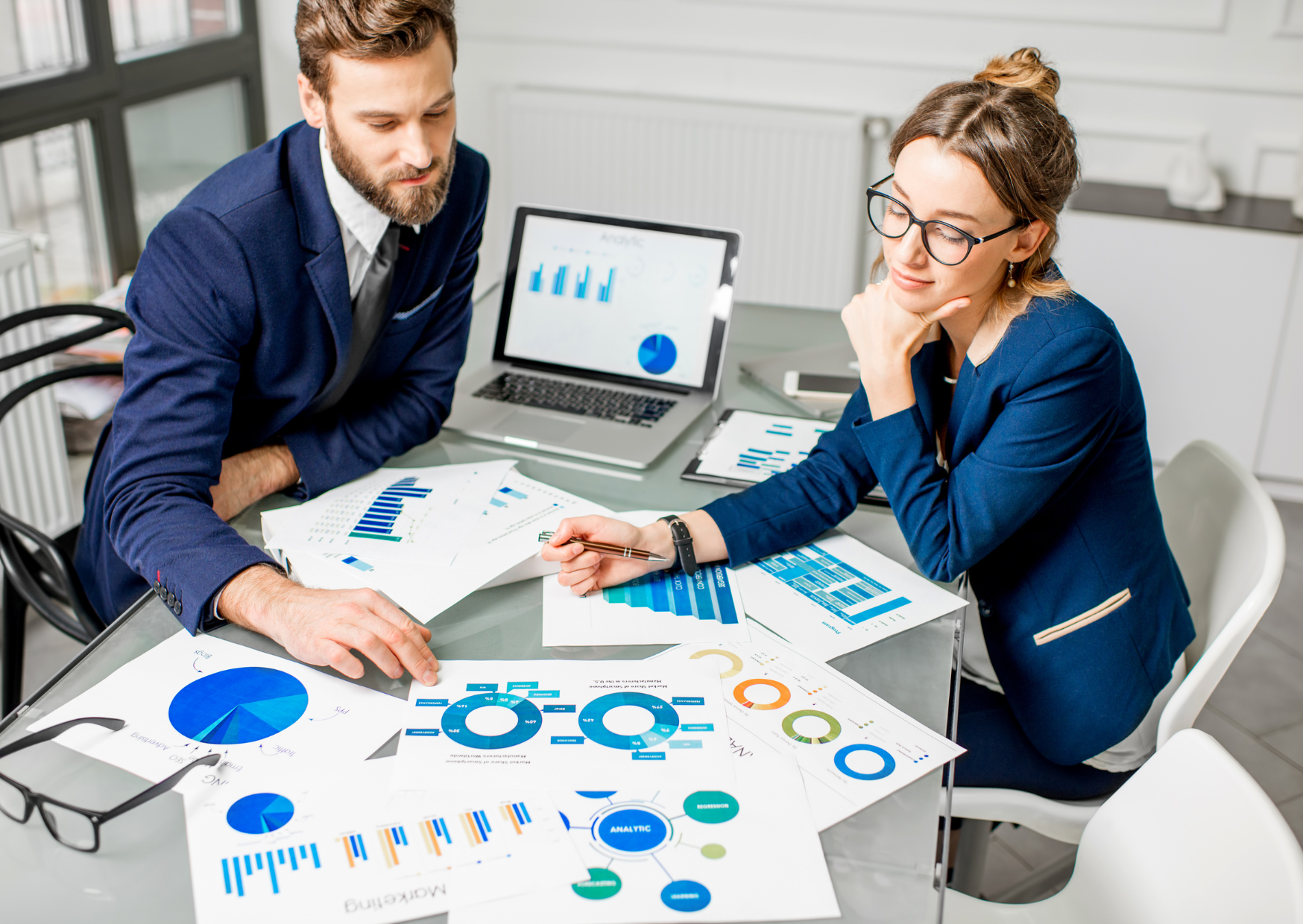 Why an IFA?
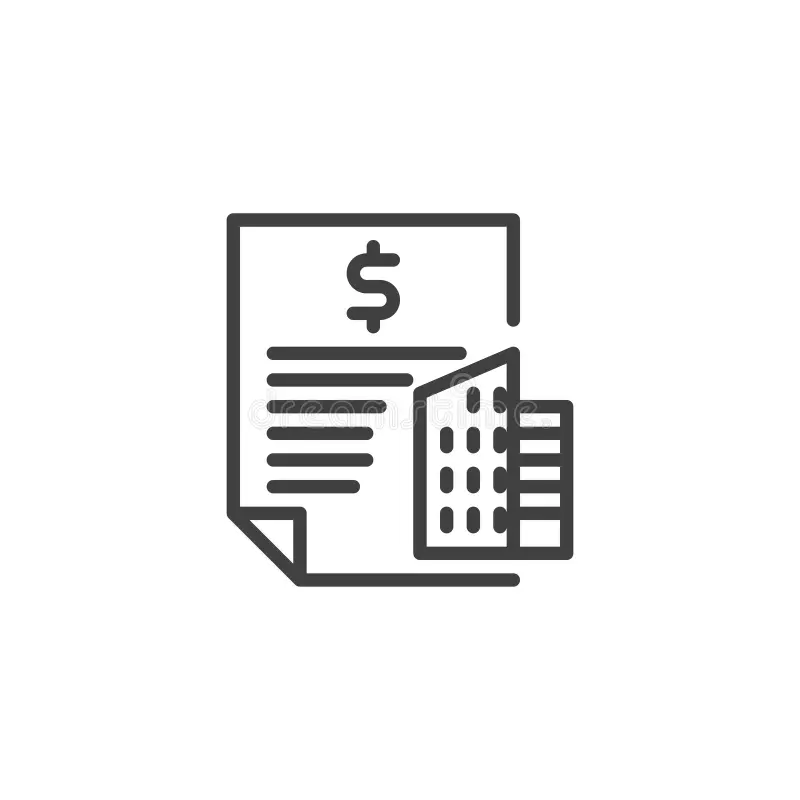 Capital Planning:
Holistic view of a building’s capital needs

Building Acquisition
Understand total investment 
   (purchase + capital needs)

Building Decommission
Cost analysis (capital needs vs. new build cost)
Why an IFA?
IFA provide a holistic view of a building's needs
Data is consolidated in a report and database
Advantages:
Easier to keep track (recommendations, projects)
Complete view of financial needs
Report findings and analysis are organized in one package
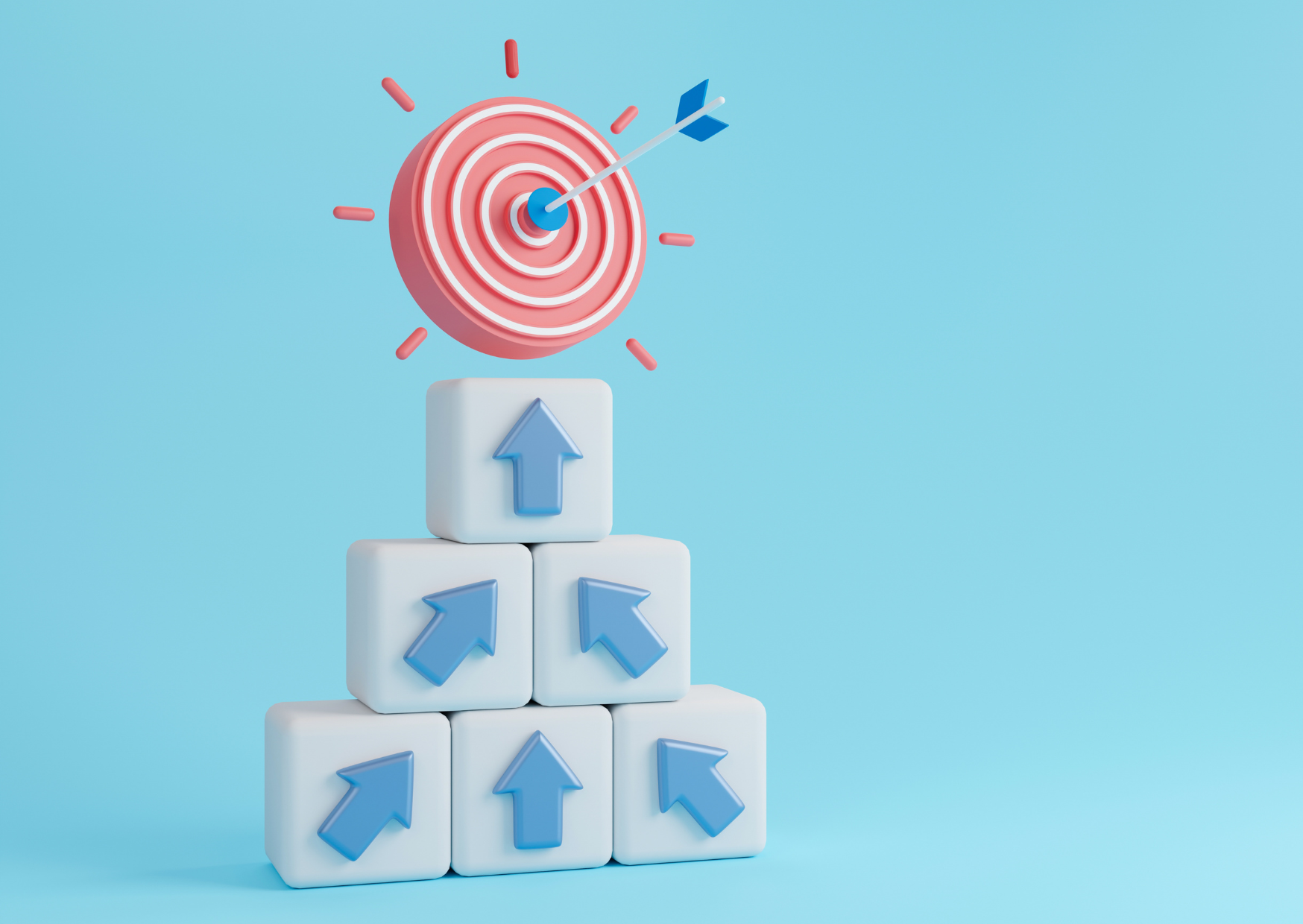 Why an IFA?
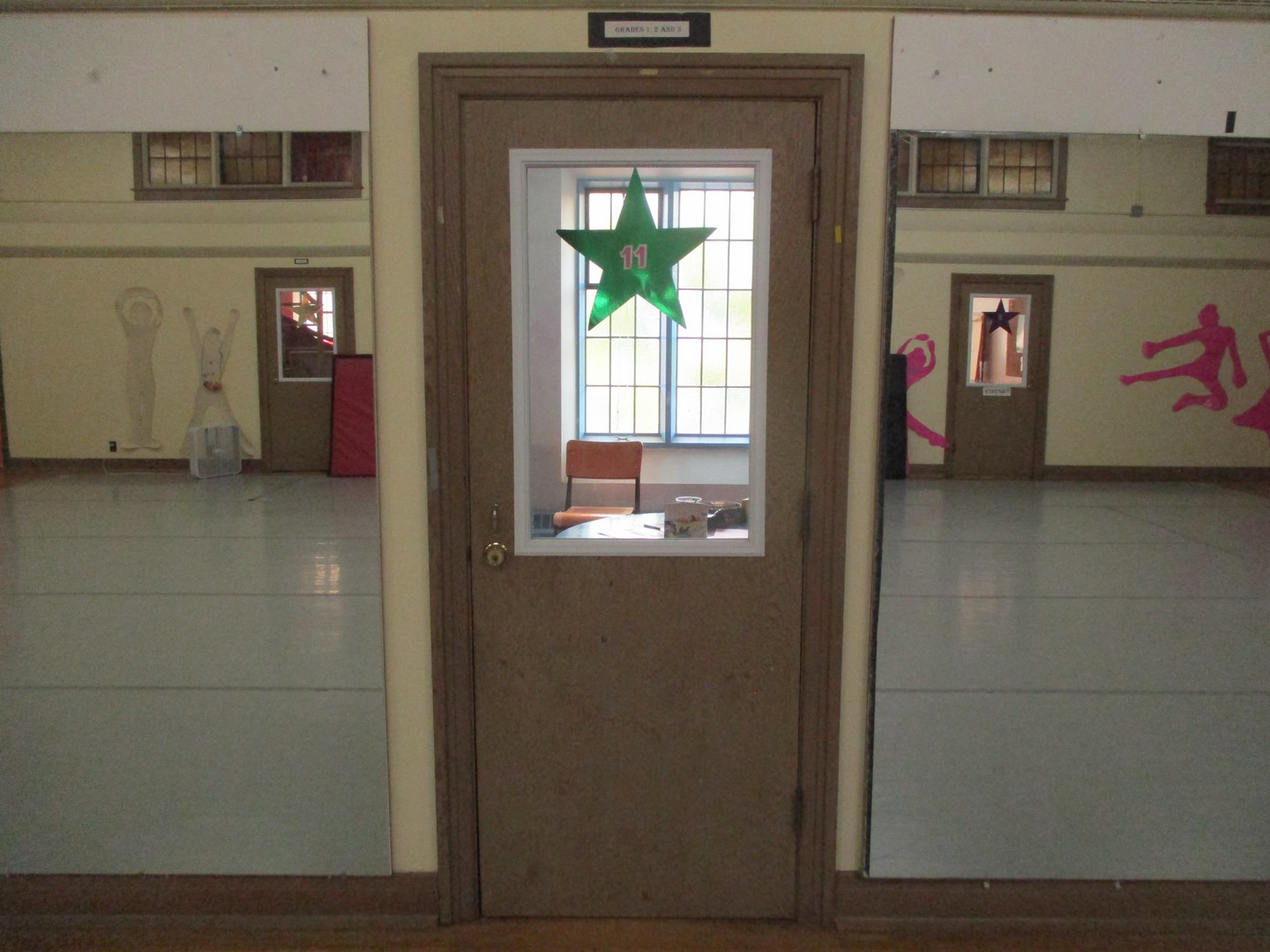 Building design standards continue to be updated (e.g. renewal of building code)
Aged buildings become “non-compliant”
What is the cost to bring up the current building to meet existing standards?
Multiple design standards to consider:
Building code
Accessibility
Space requirements
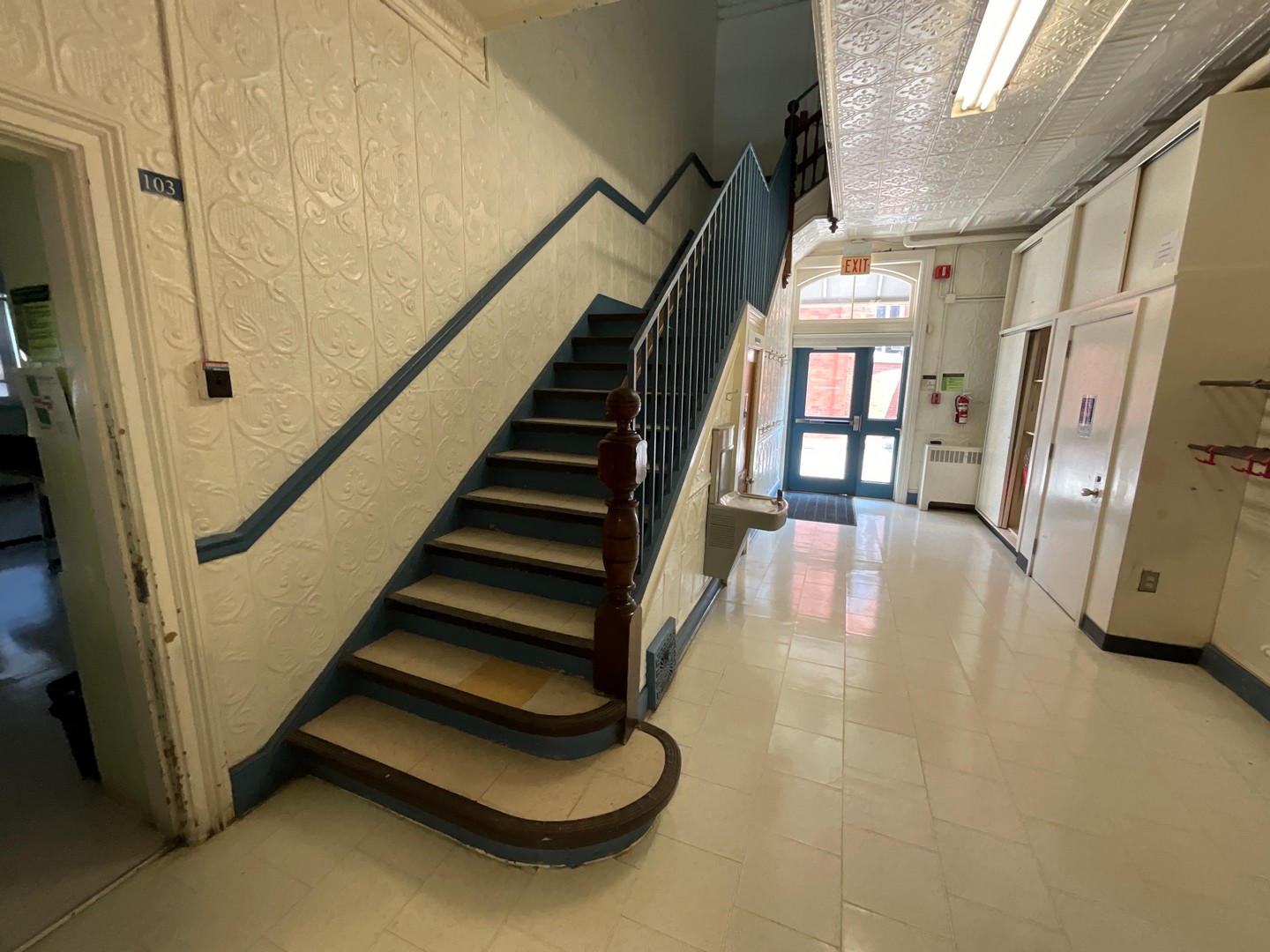 It’s time for A Poll question
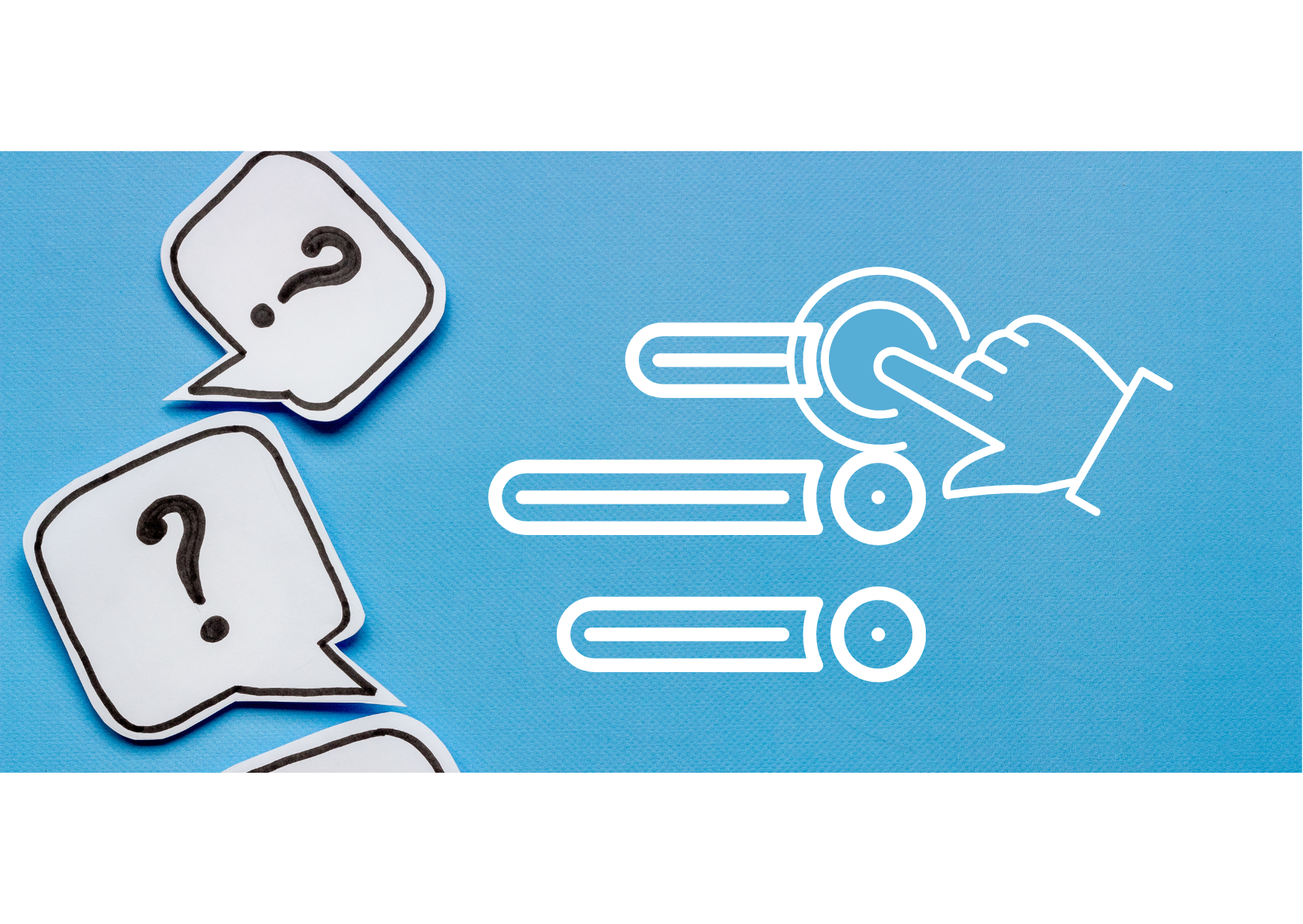 Space Requirements
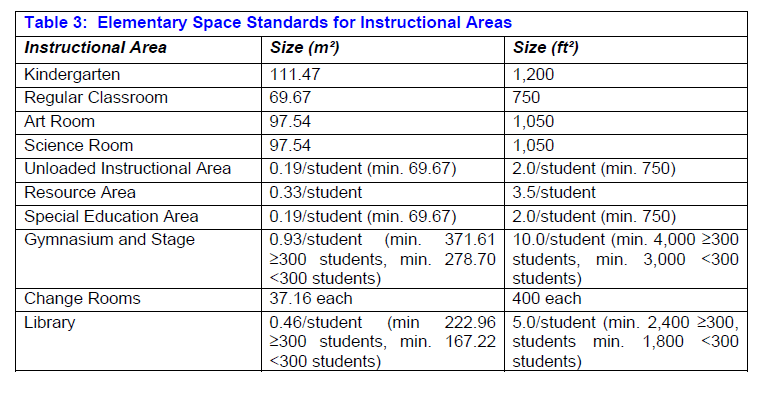 Comparison of existing building to a new build
On-site measurements of the building compared to design guidelines
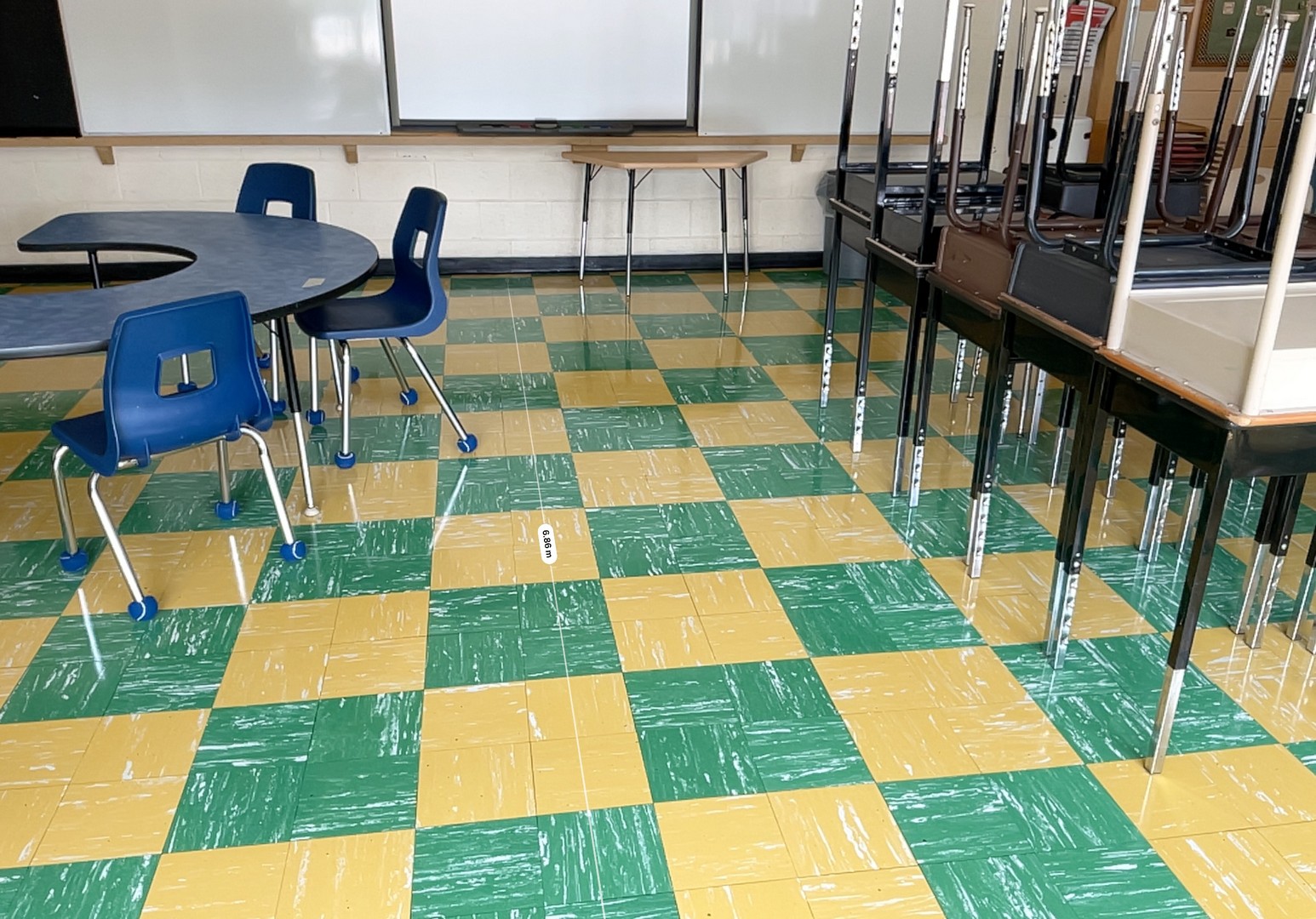 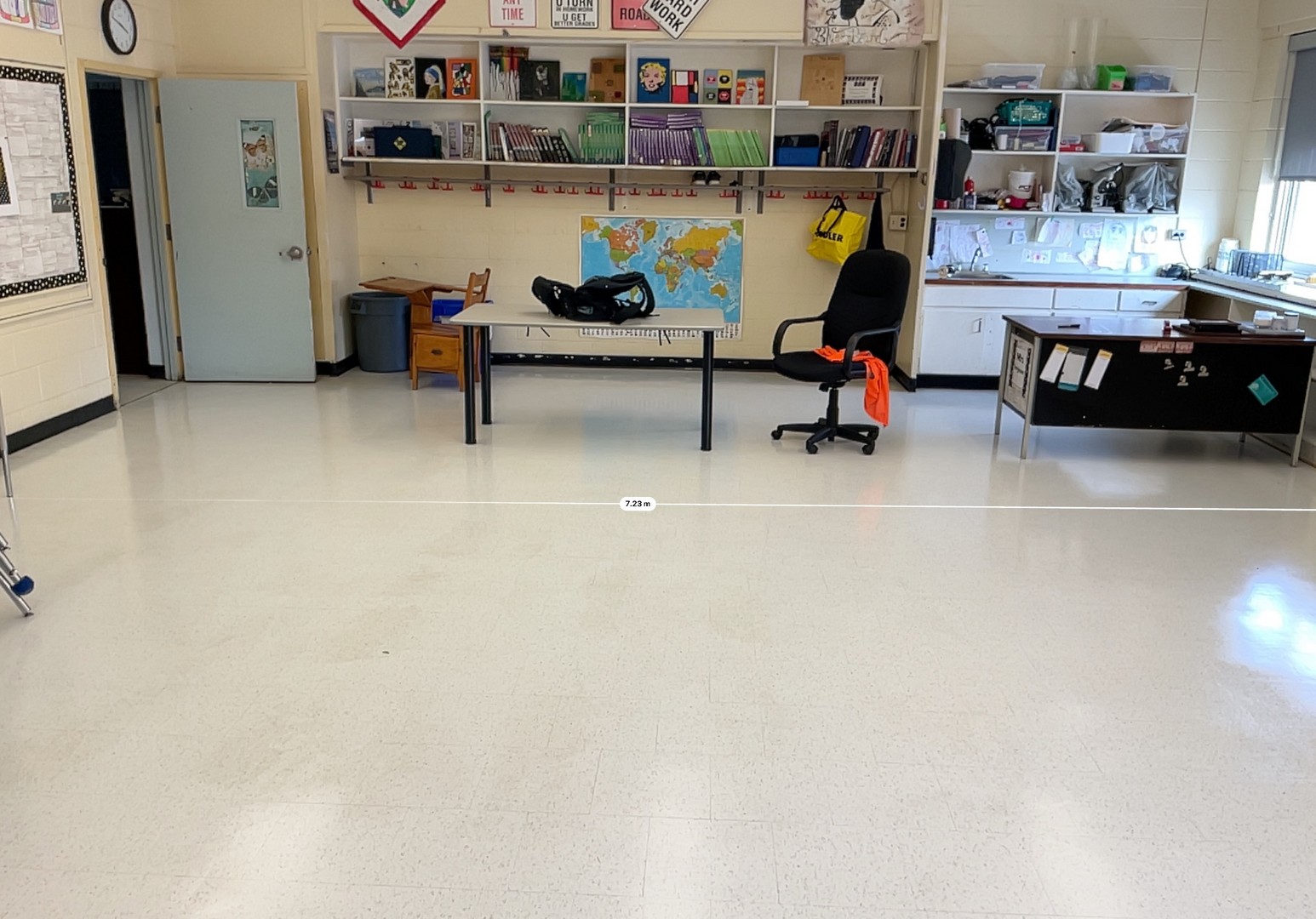 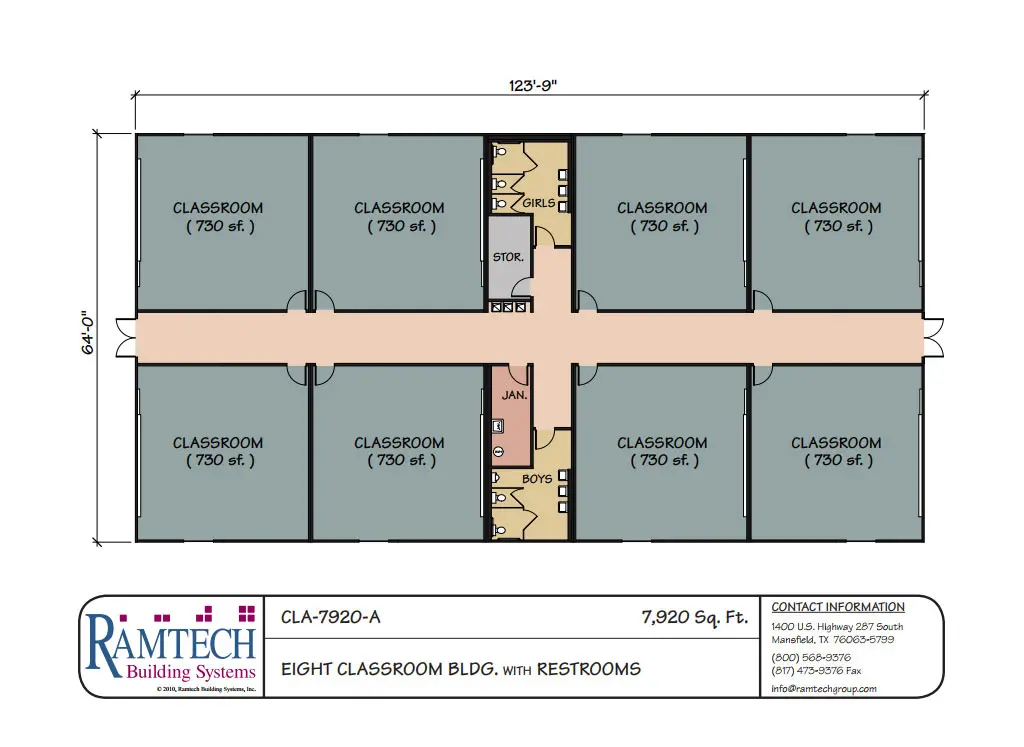 Space Requirements
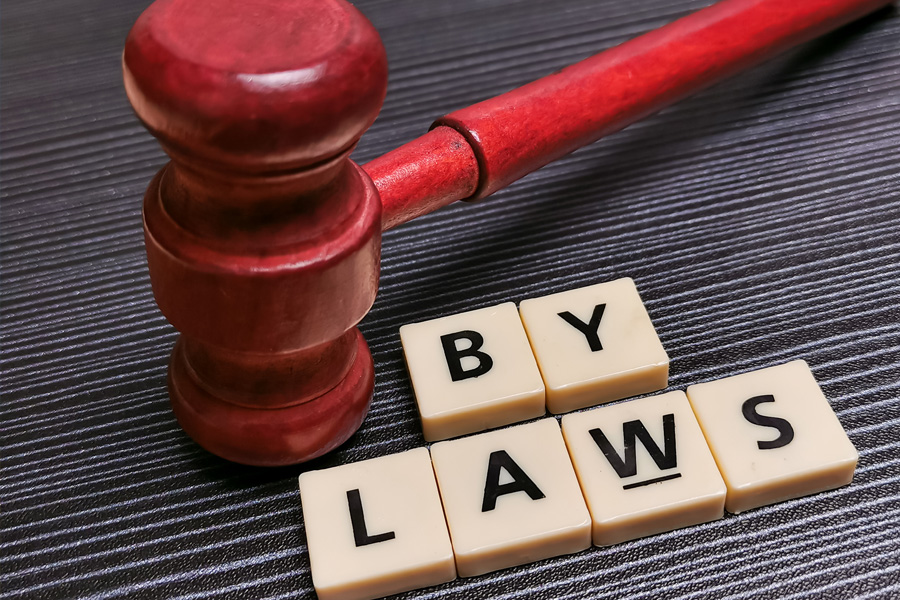 Comparison of existing site (parking lot, school bus loading zone, etc.) to local by-laws
Provide estimate to expand the facility and the site
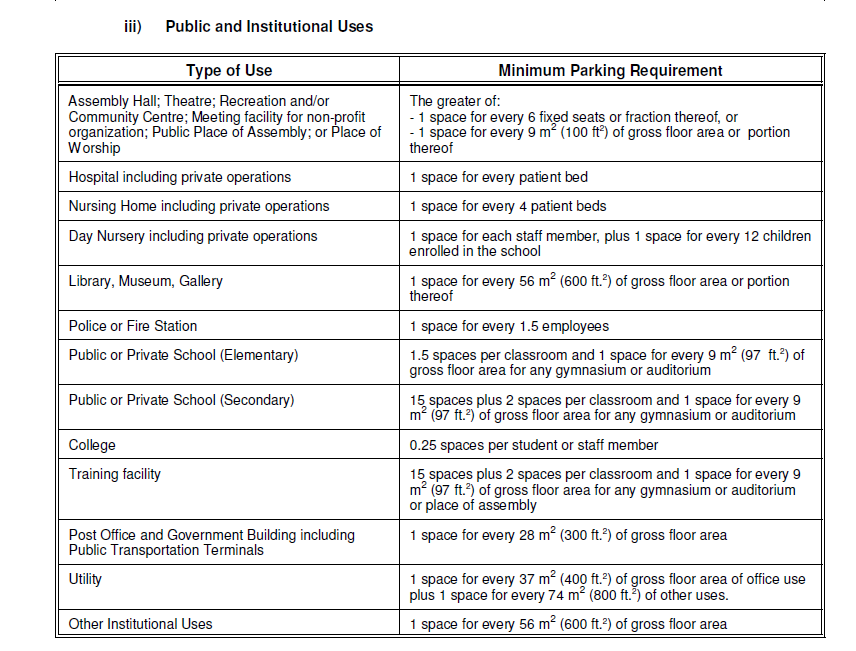 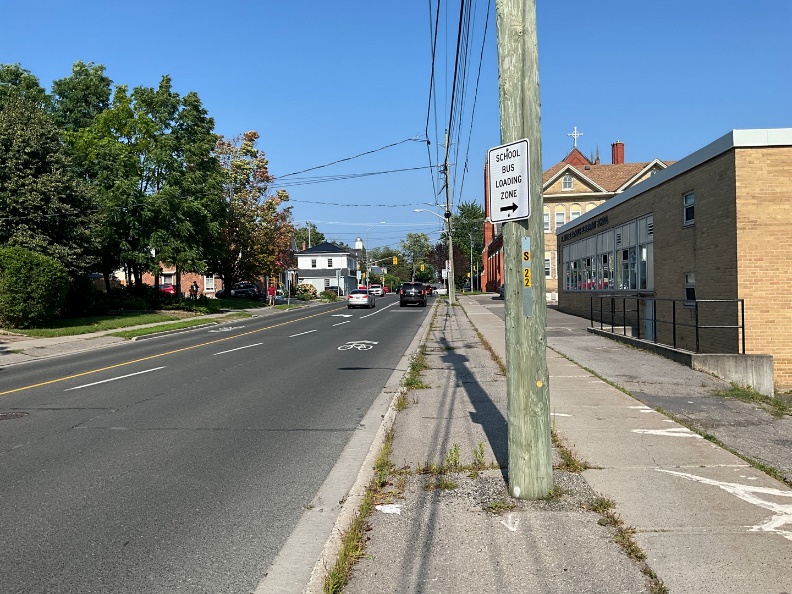 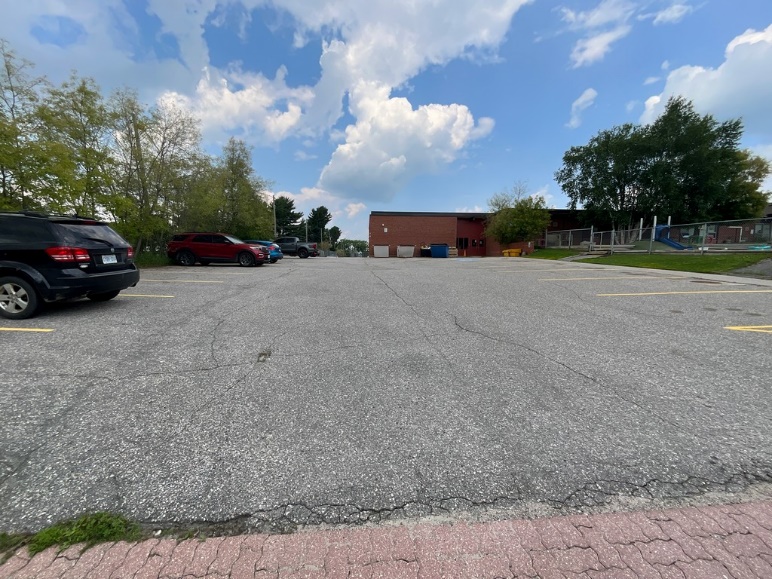 Integrating Accessibility needs in an IFA
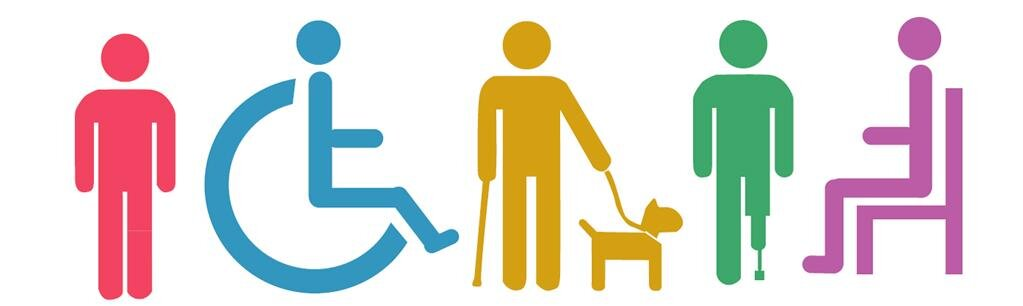 Choosing the Accessibility audit
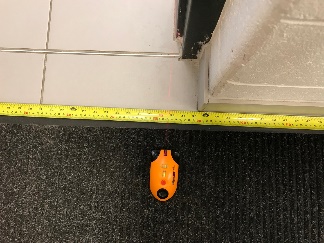 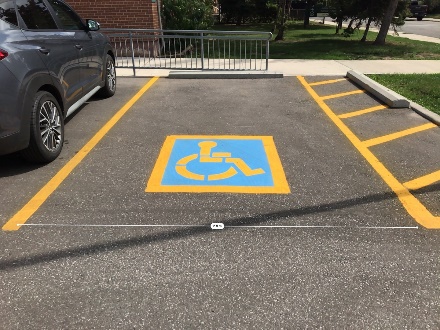 Barriers can be identified in several ways:
Comprehensive Accessibility Audit
Rick Hansen Foundation Accessibility Certification (RHFAC) Survey

Roth IAMS offers a high-level accessibility checklist, but it is not recommended for IFA’s
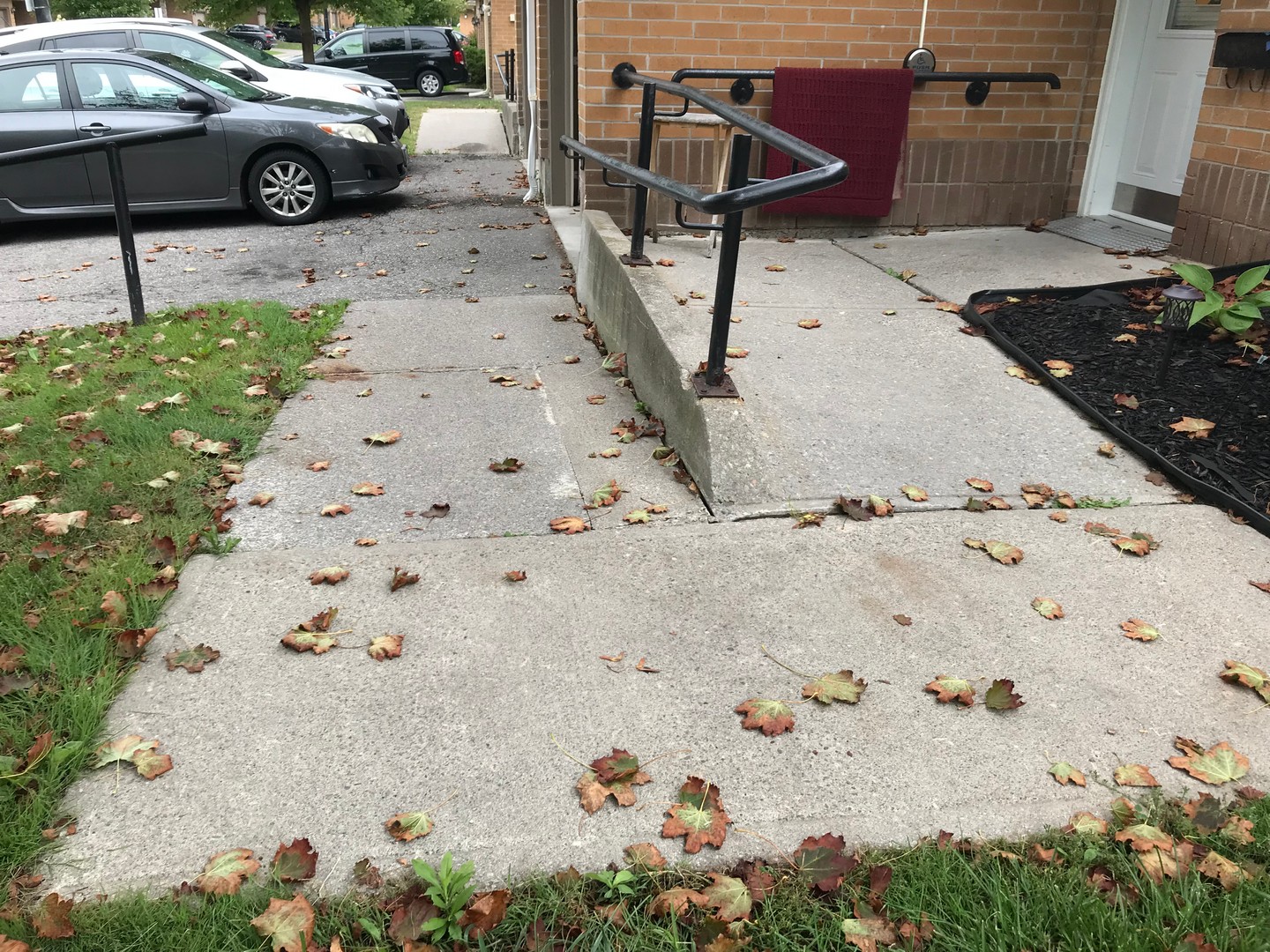 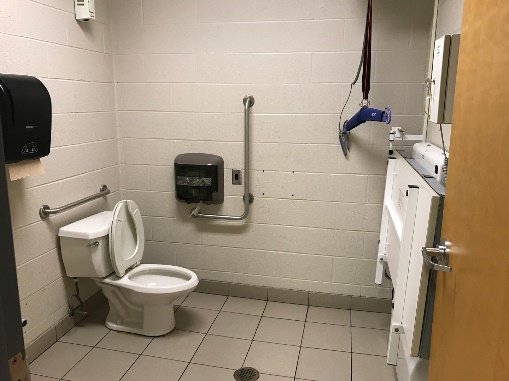 Why Not a Baseline Checklist
Baseline checklists can only provide a high-level understanding of the barriers on site
Baseline checklists do not encompass all code requirements
For IFA’s, a complete picture of the non-compliances and all accessibility improvements would be preferred.

Examples of elements that “appear” compliant:
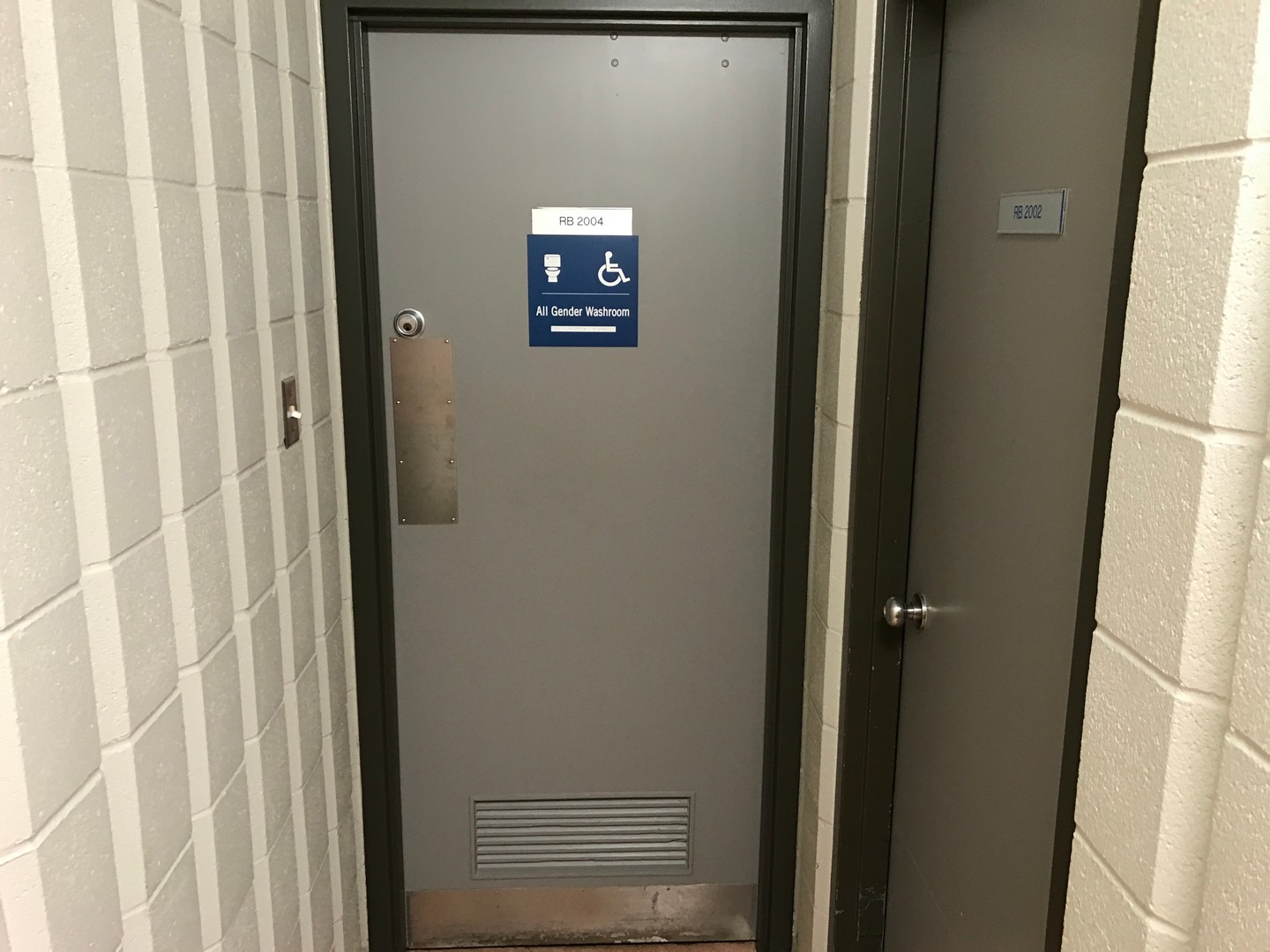 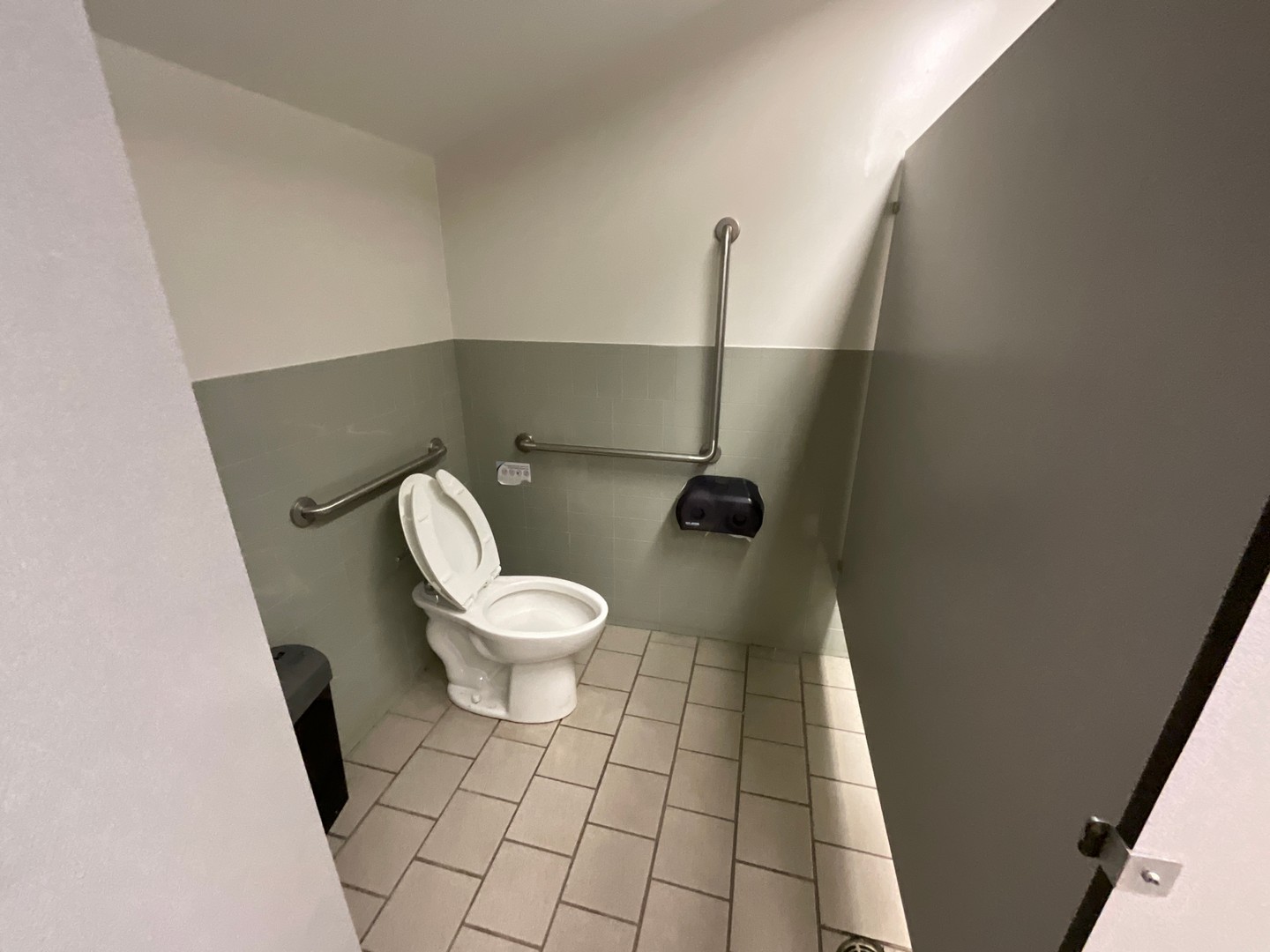 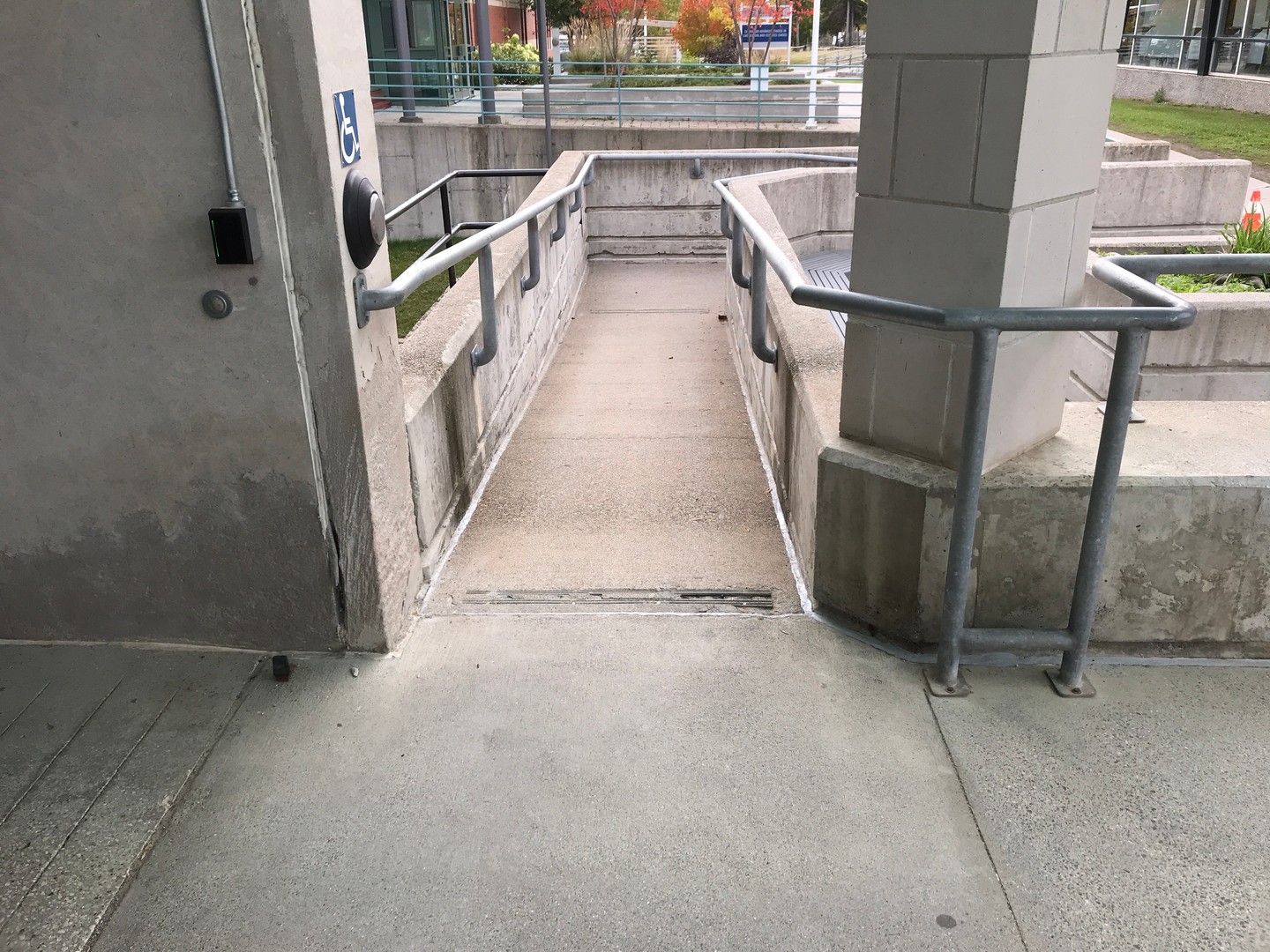 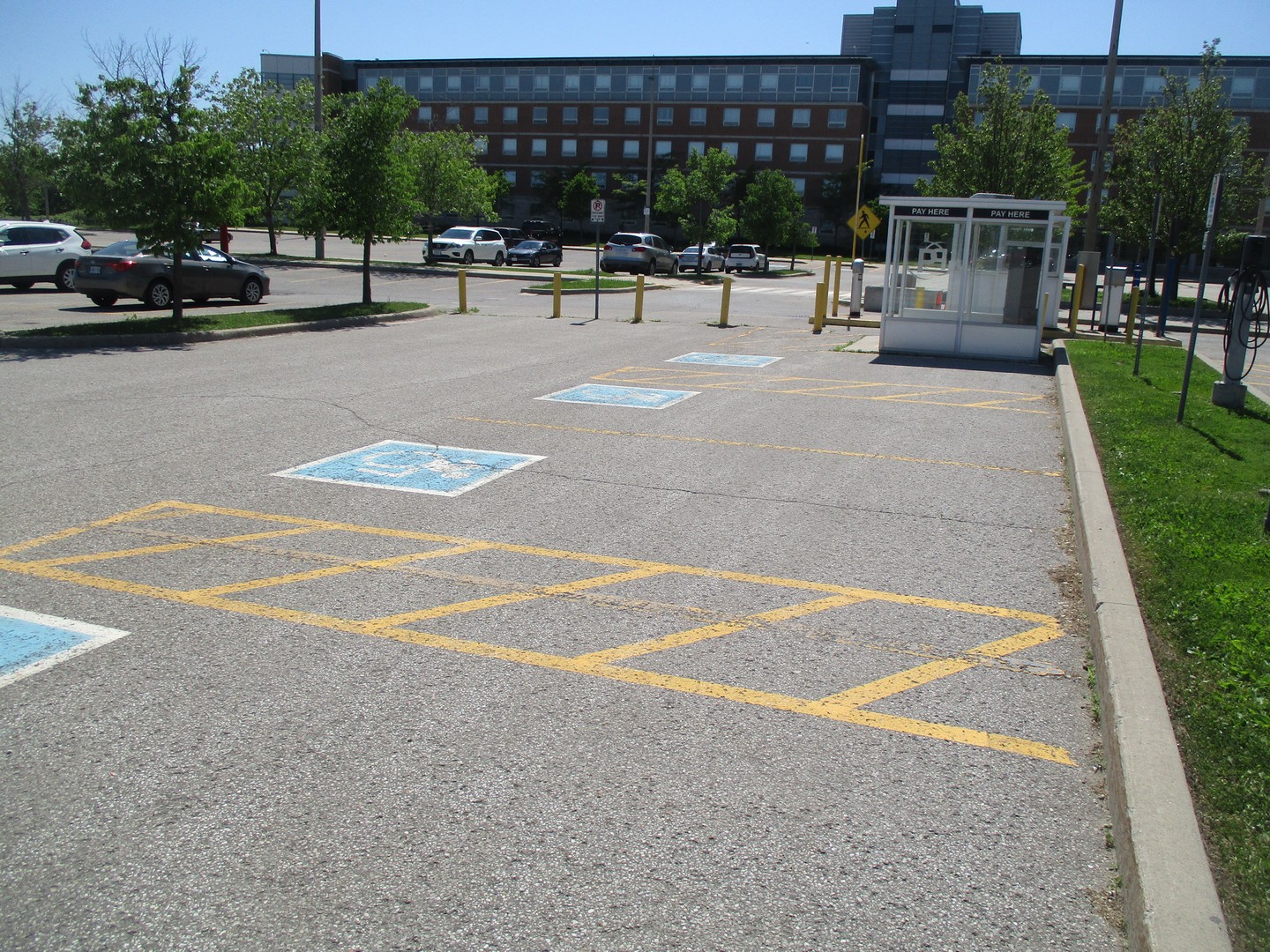 Comprehensive Accessibility Audit
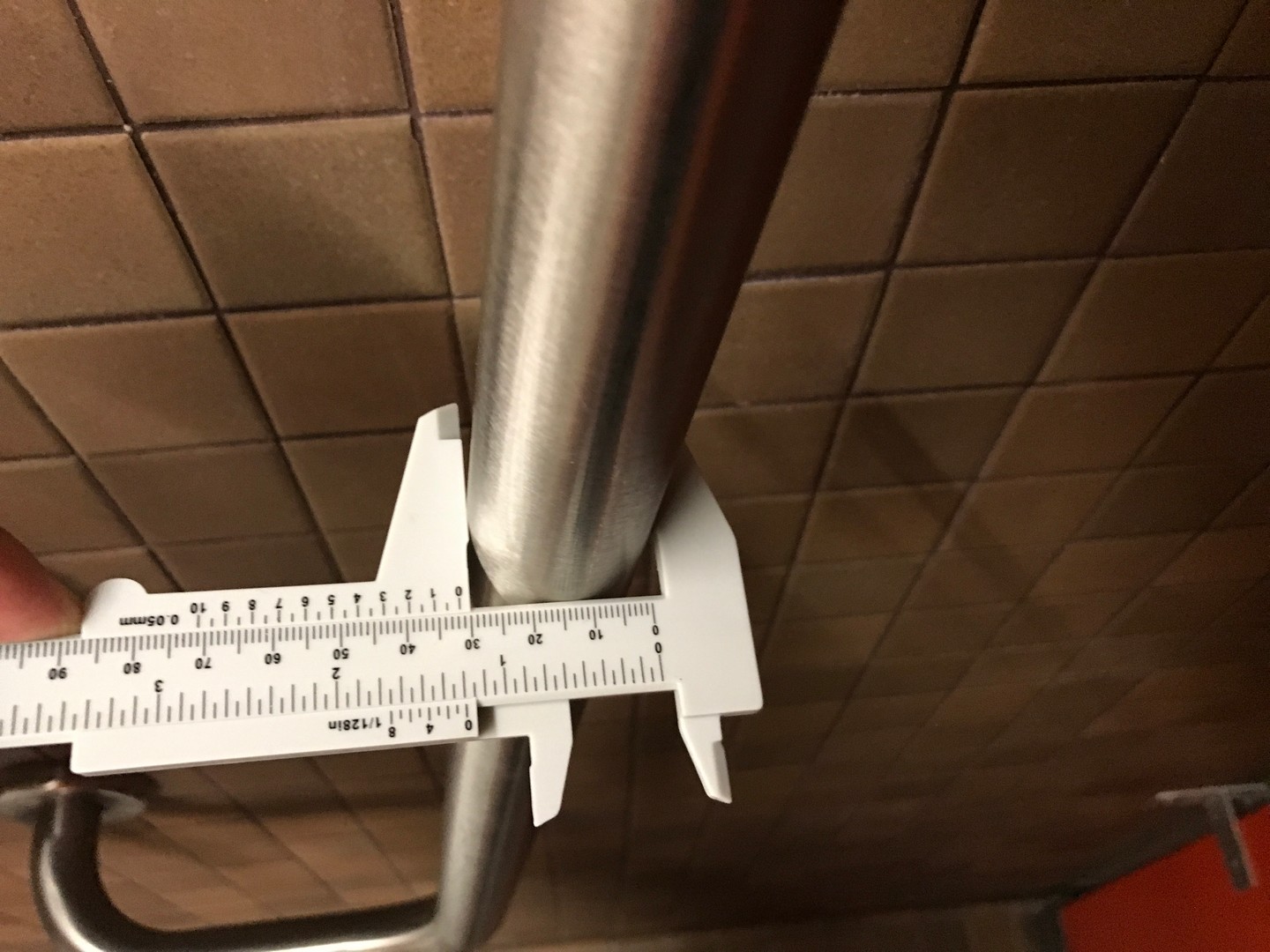 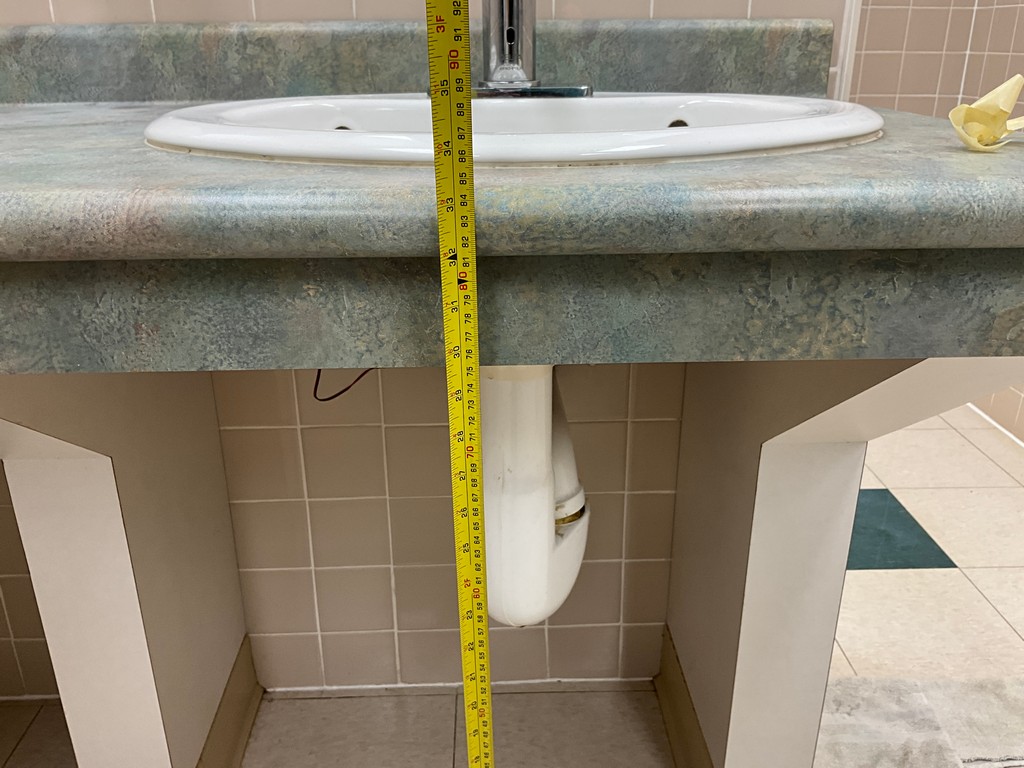 Detailed audit that compares the parameters of a barrier with OBC/IASR
Optional inclusion of FADS
Comprehensive audit evaluates compliance to the code or design guideline line-by-line
Each non-compliance is assigned a recommendation
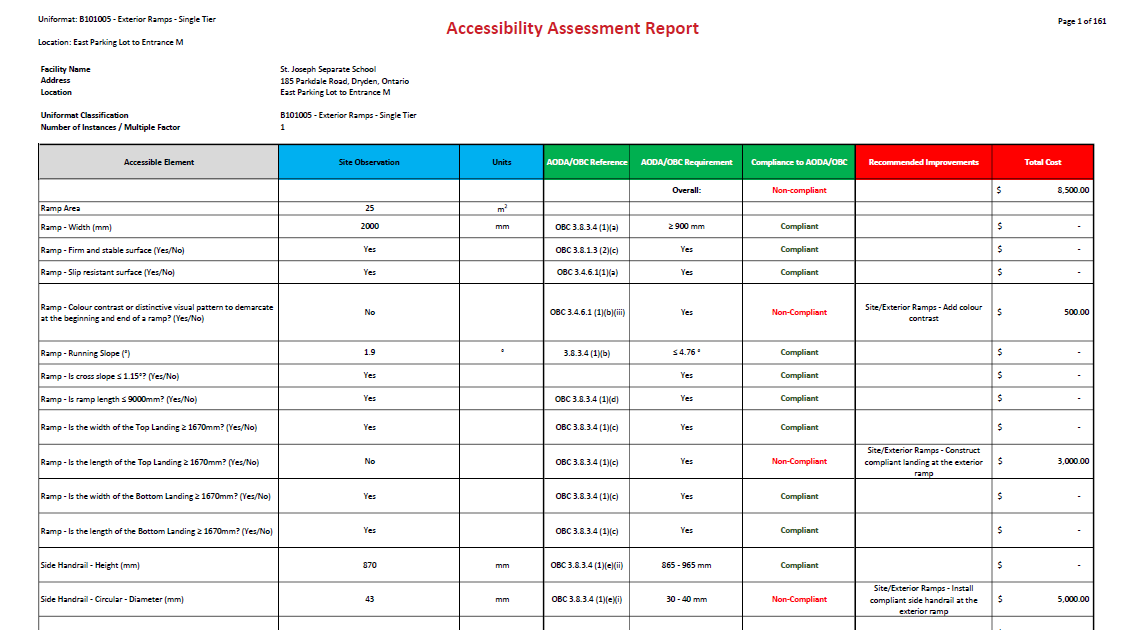 Rick Hansen Survey
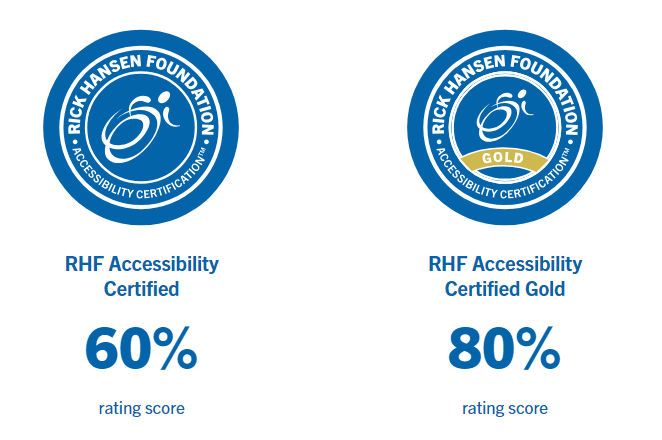 Similar to comprehensive audit but using the Rick Hansen Rating Survey / Scoring System

Ideal for:
Promoting a particular asset (i.e. town hall)
Comparing levels of meaningful access between various assets

Note: Survey does not specifically address guidelines based on code
Recommendations to improve the facility can be incorporated into the IFA
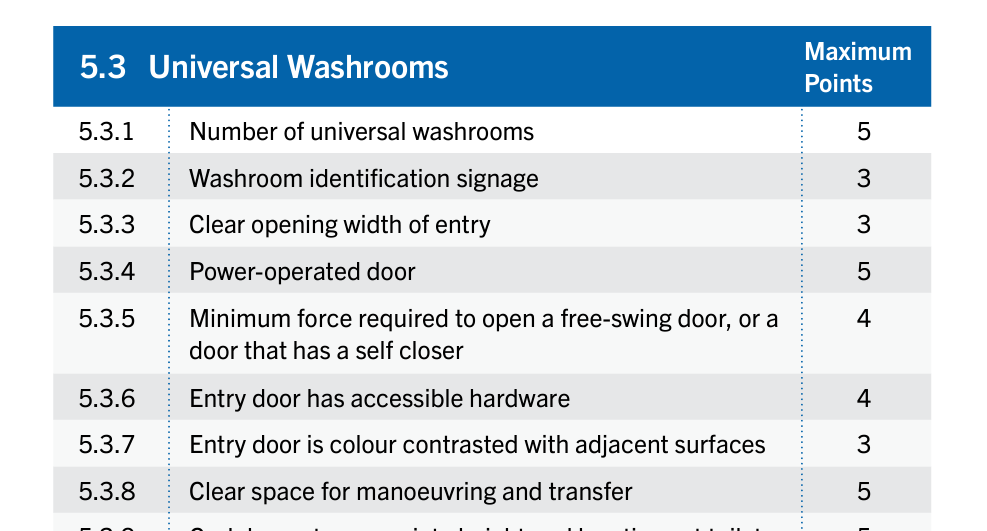 Integration INTO IFA
Incorporate accessibility improvement recommendations - IFA and capital plan
 Advantages:
Centralized data
Consistent data
Analyze data based on multiple scenarios
Systematically plan capital renewals
Plan projects with accessibility improvements
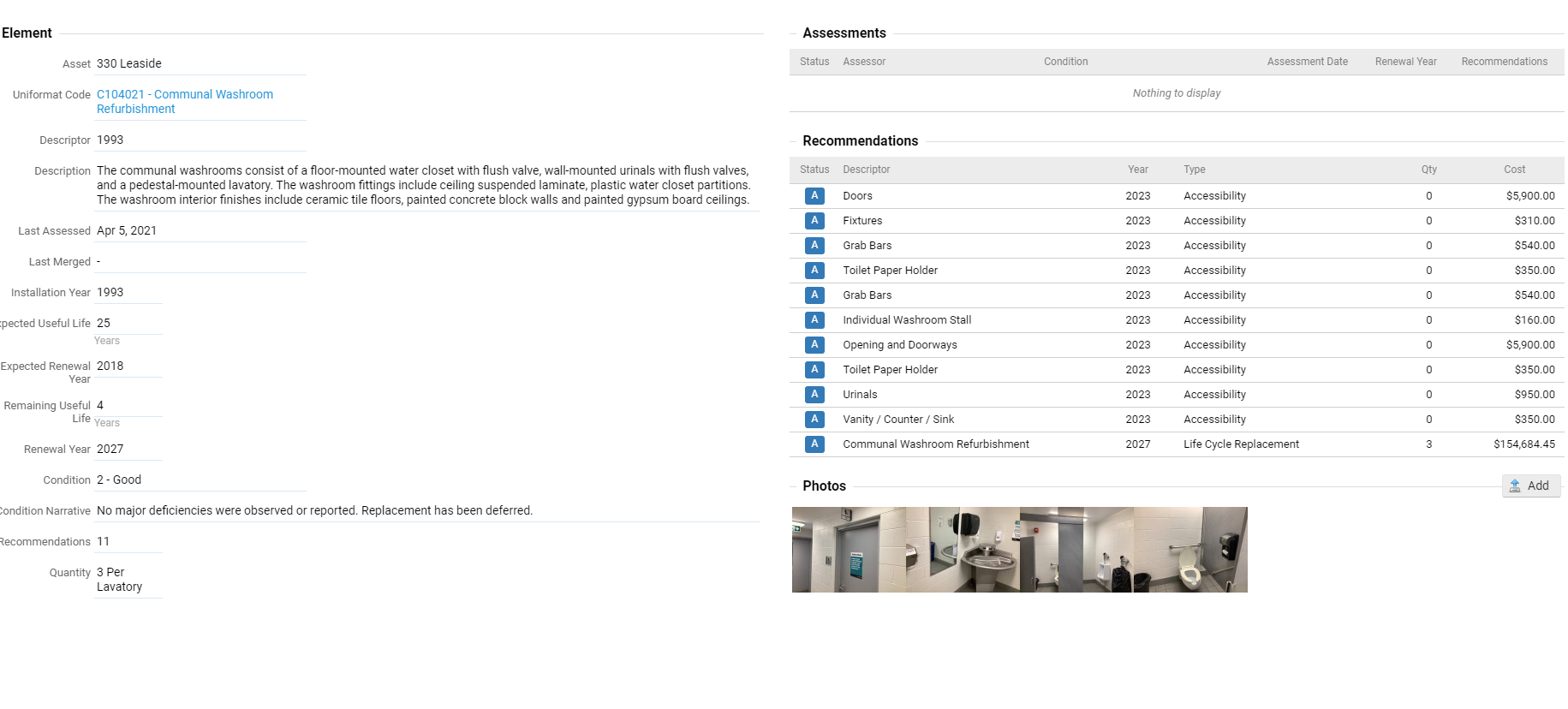 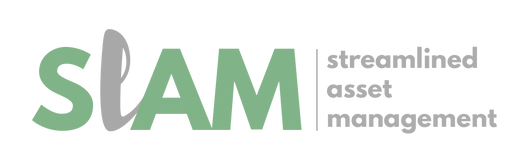 One Complete Report
The IFA is delivered in a single report with all analysis and findings
Each element can be associated with recommendations from various assessments (e.g. BCA + energy + accessibility)
The report will contain a summary of costs that provides all the capital costs involved in the IFA
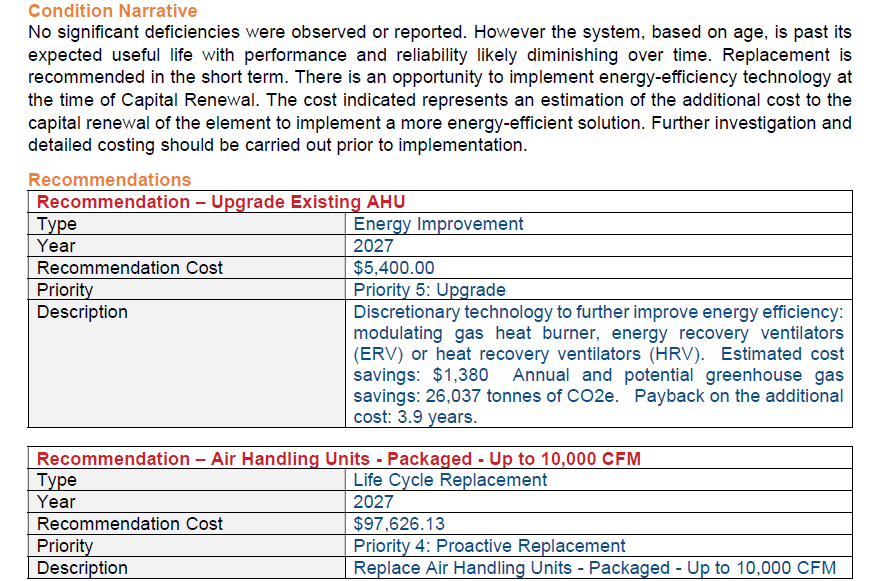 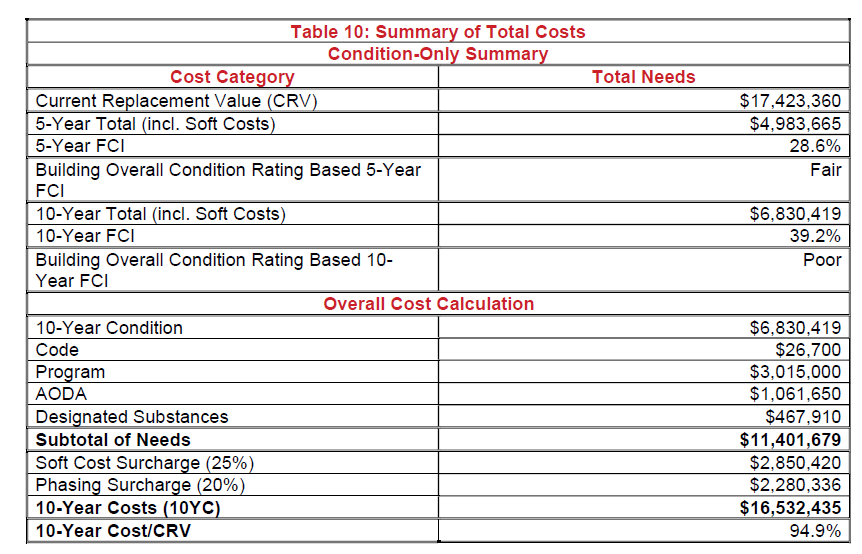 How an IFA can Help you Build your Business Case
Building Acquisition 
What kind of investment is required to get to the functionality our organization needs
Building Decommission
A brand new building will always have a higher functionality than an older building (accessibility, sustainability, space needs). How do we compare the two apples to apples?
Capital Planning
Getting a full overview of a building in one centralized report
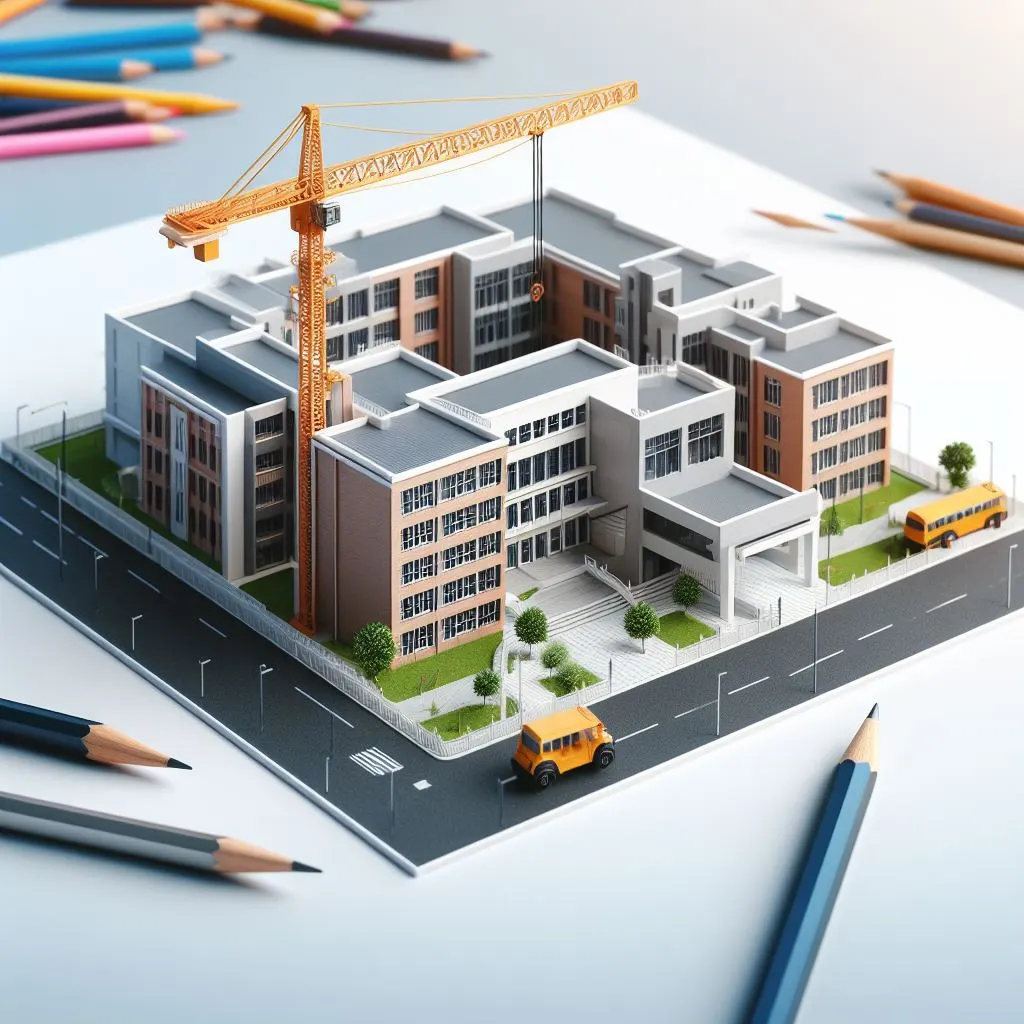 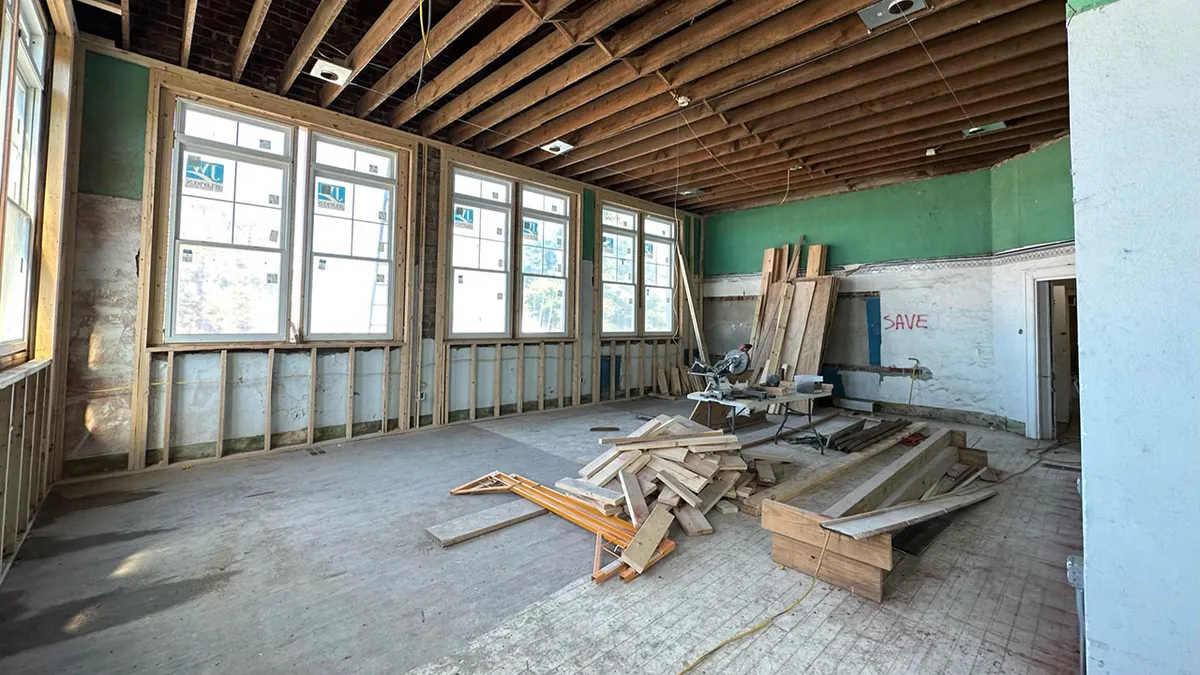 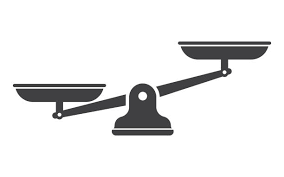 Questions?
Visit our website at rothiams.com
Follow us on LinkedIn
Connect with us directly through email at sales@rothiamsmarketing.com
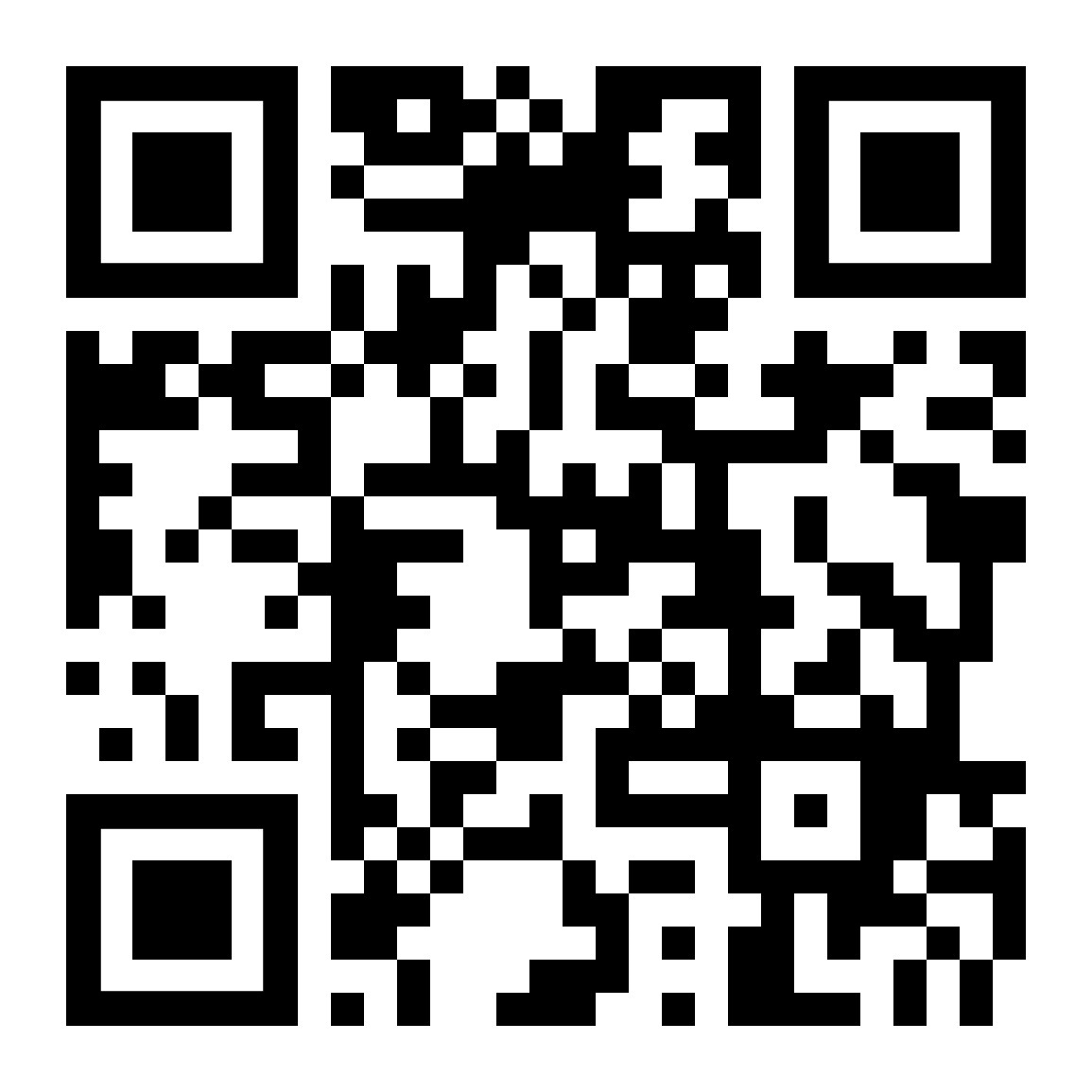 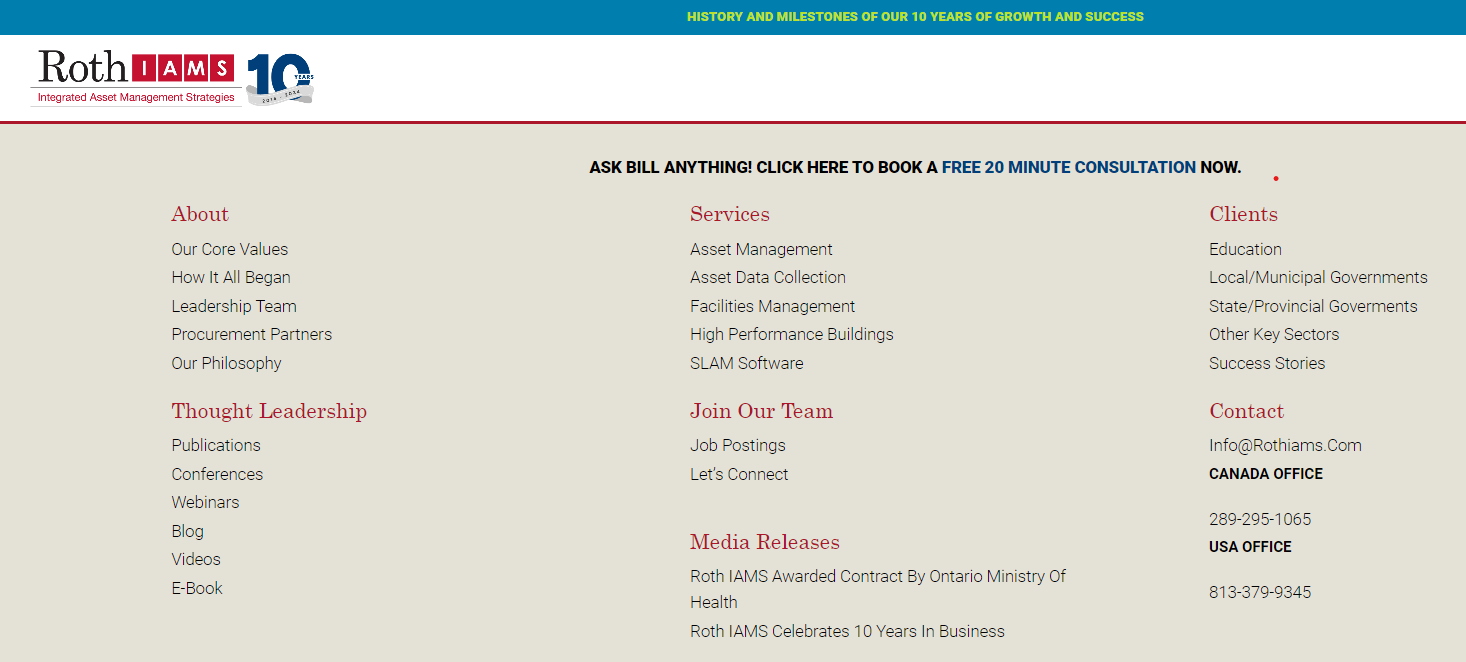 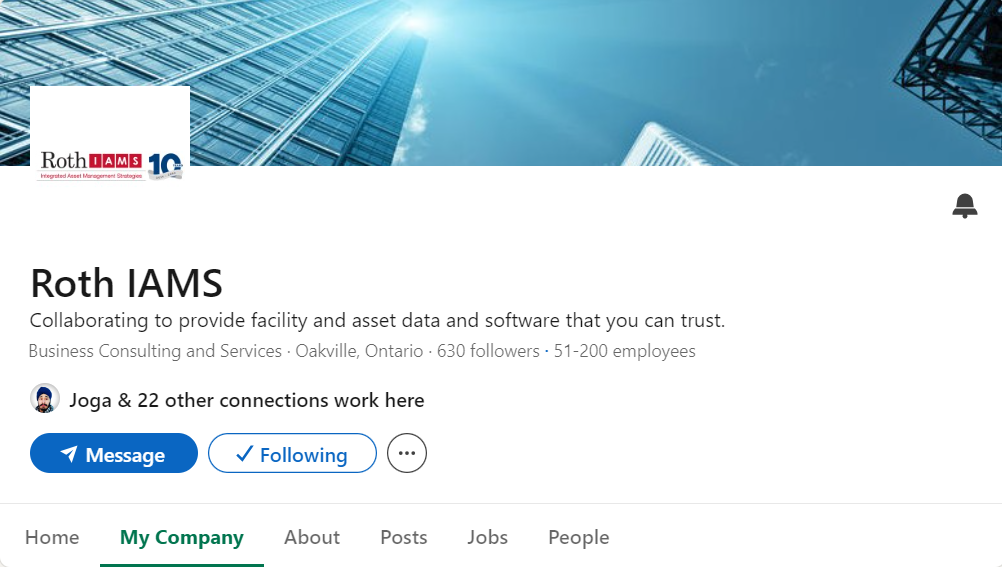 Visit our Thought Leadership
page